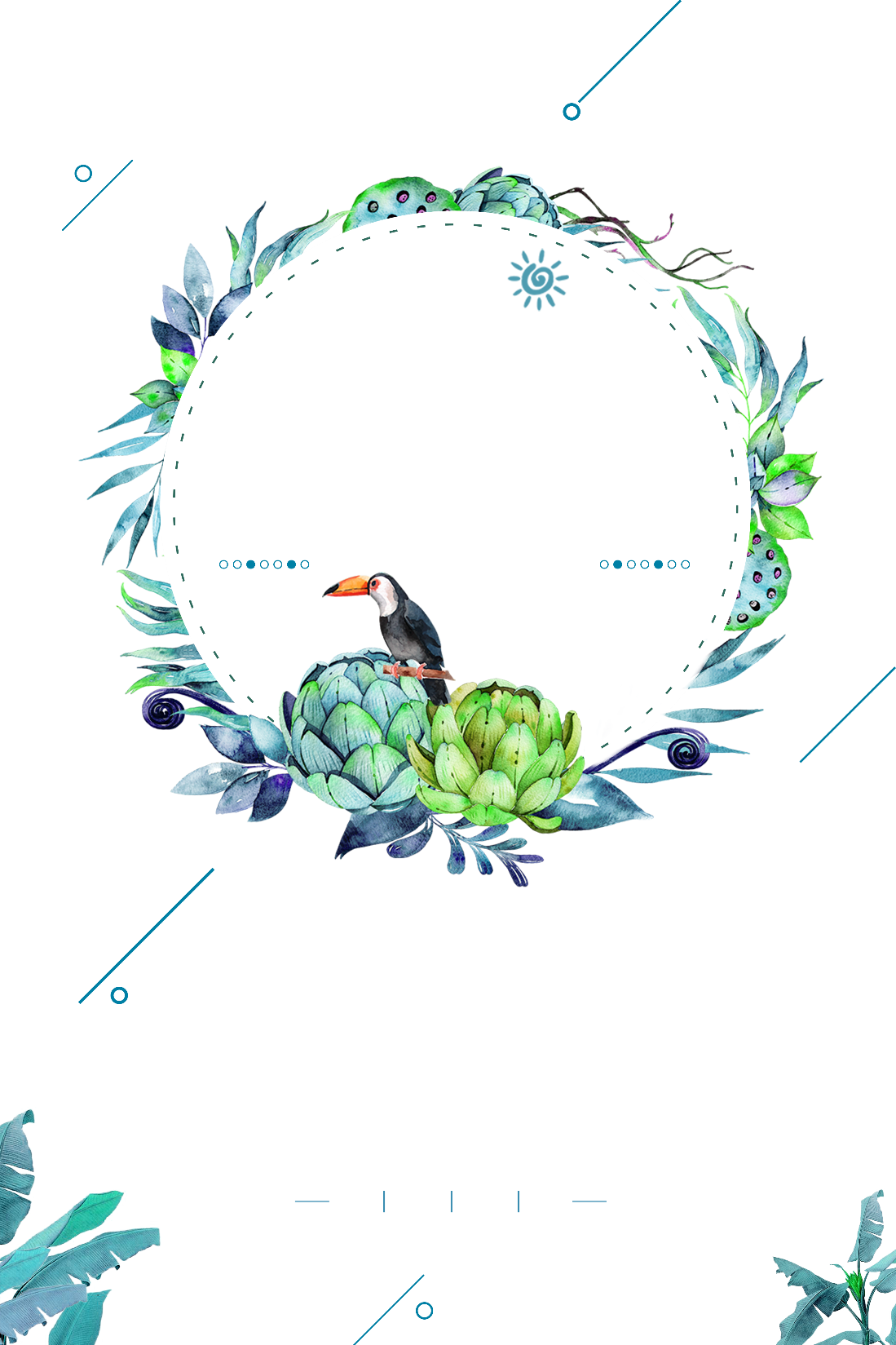 水彩清新毕业答辩
Life is like a sea, only the strong-willed can reach it
汇报人：xiazaii
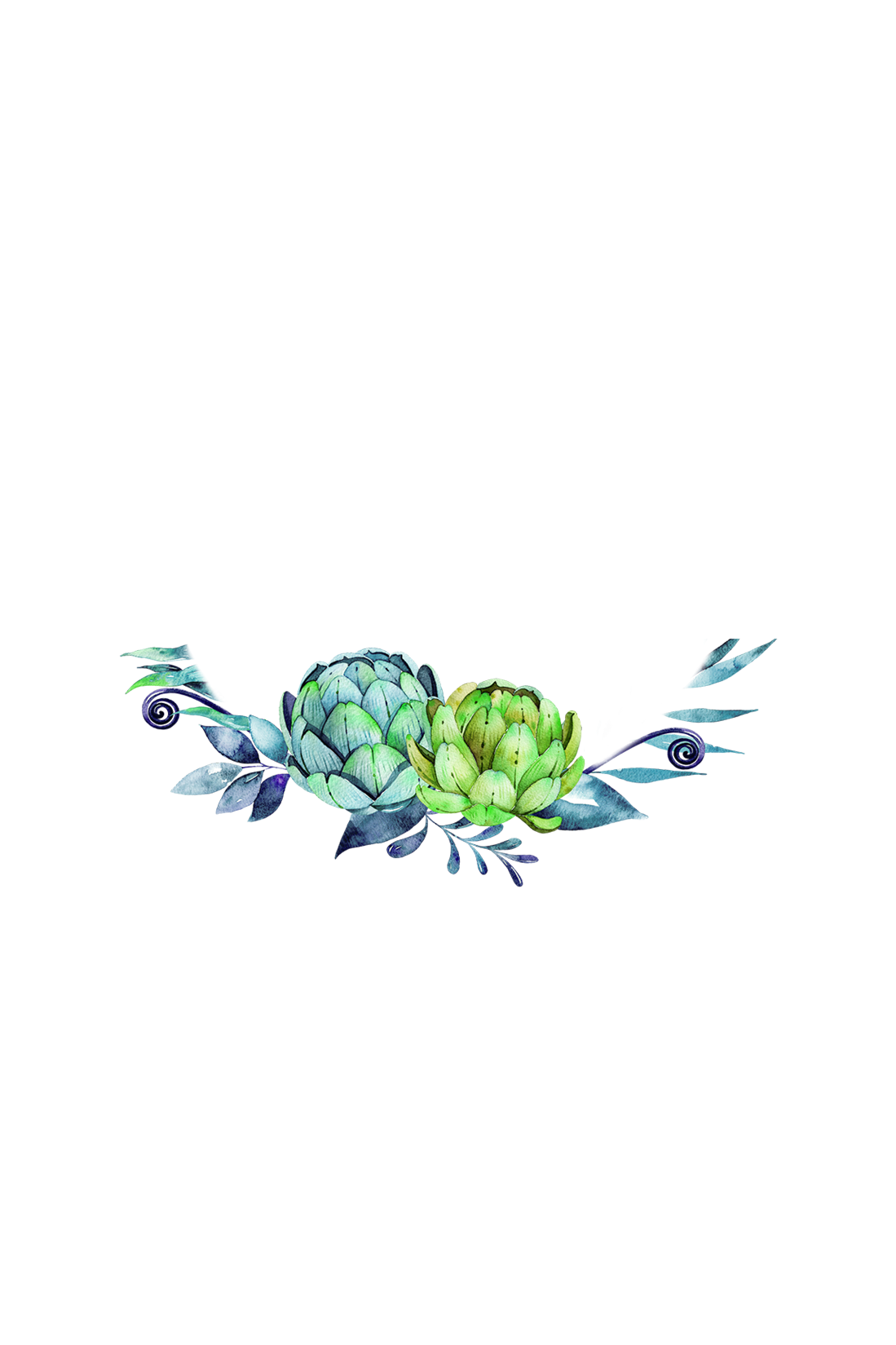 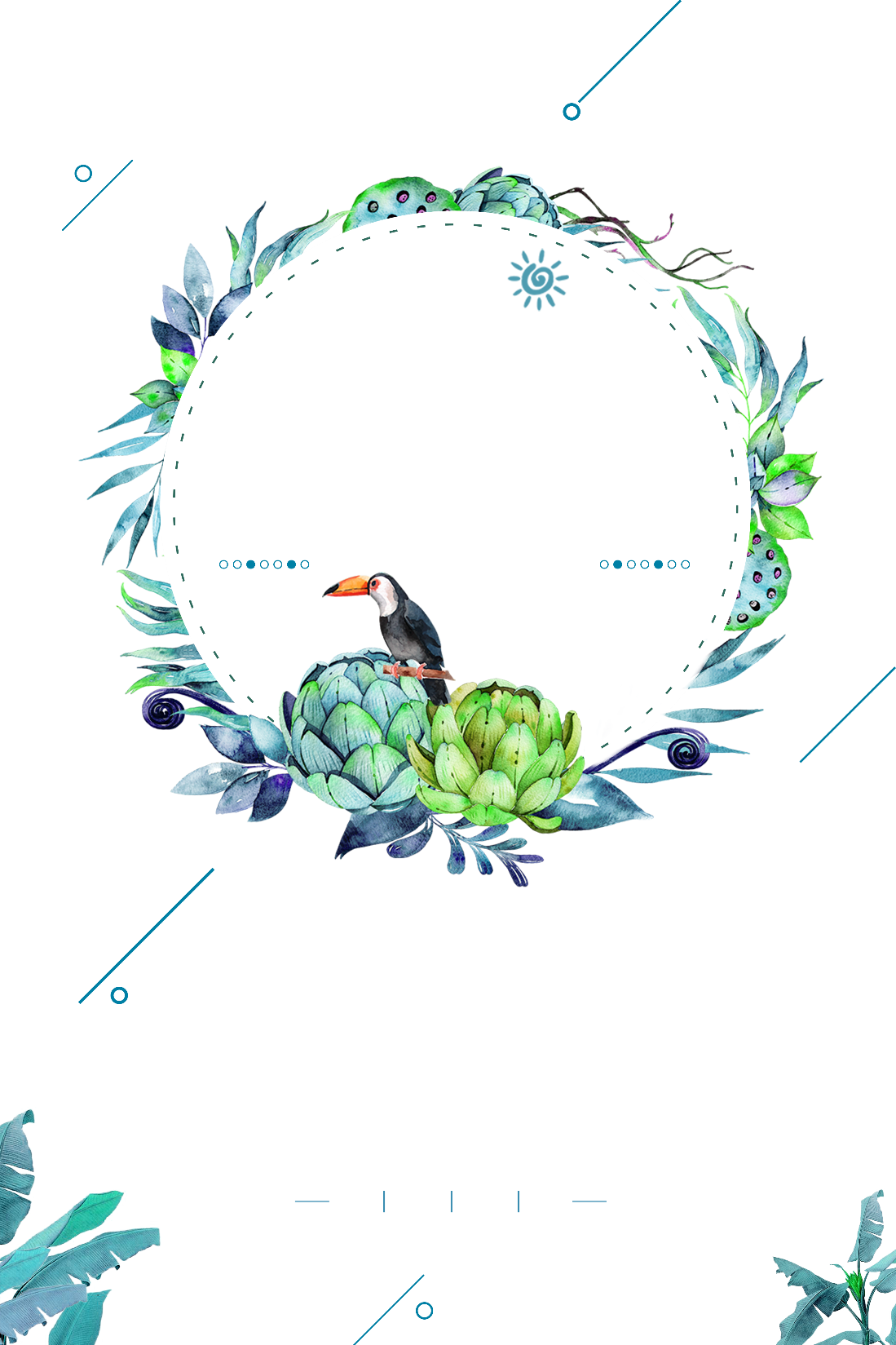 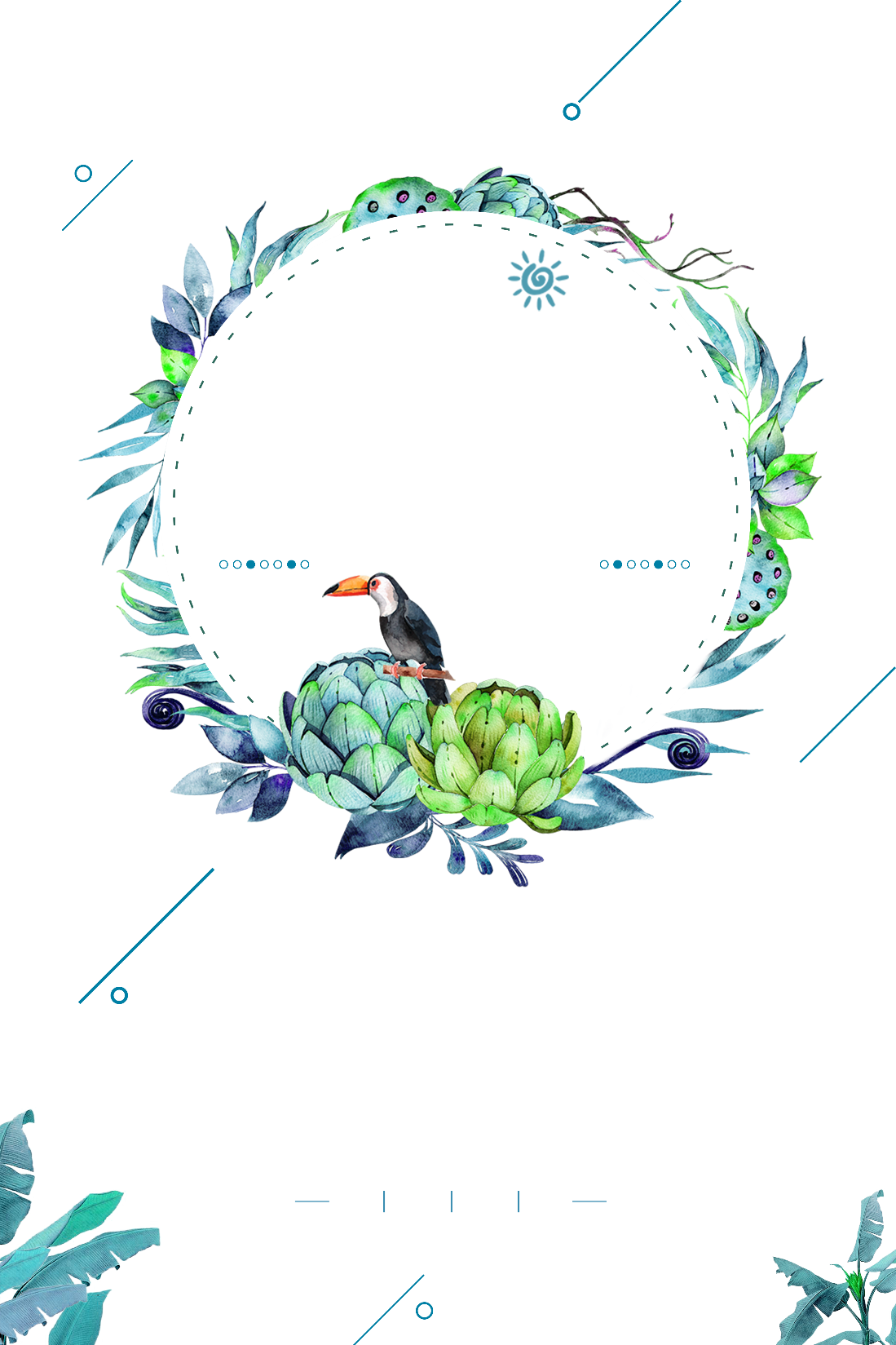 目 录
CONTENTS
添加内容添加内容添加内容添加内容添加内容添加内容添加内容添加内容添加内容添加内容添加内容添加内容添加内容添加内容添加内容添加内容
选题背景及意义
论文框架与内容
01
02
Background and significance
The thesis framework and content
研究思路与方法
研究成果与应用
03
04
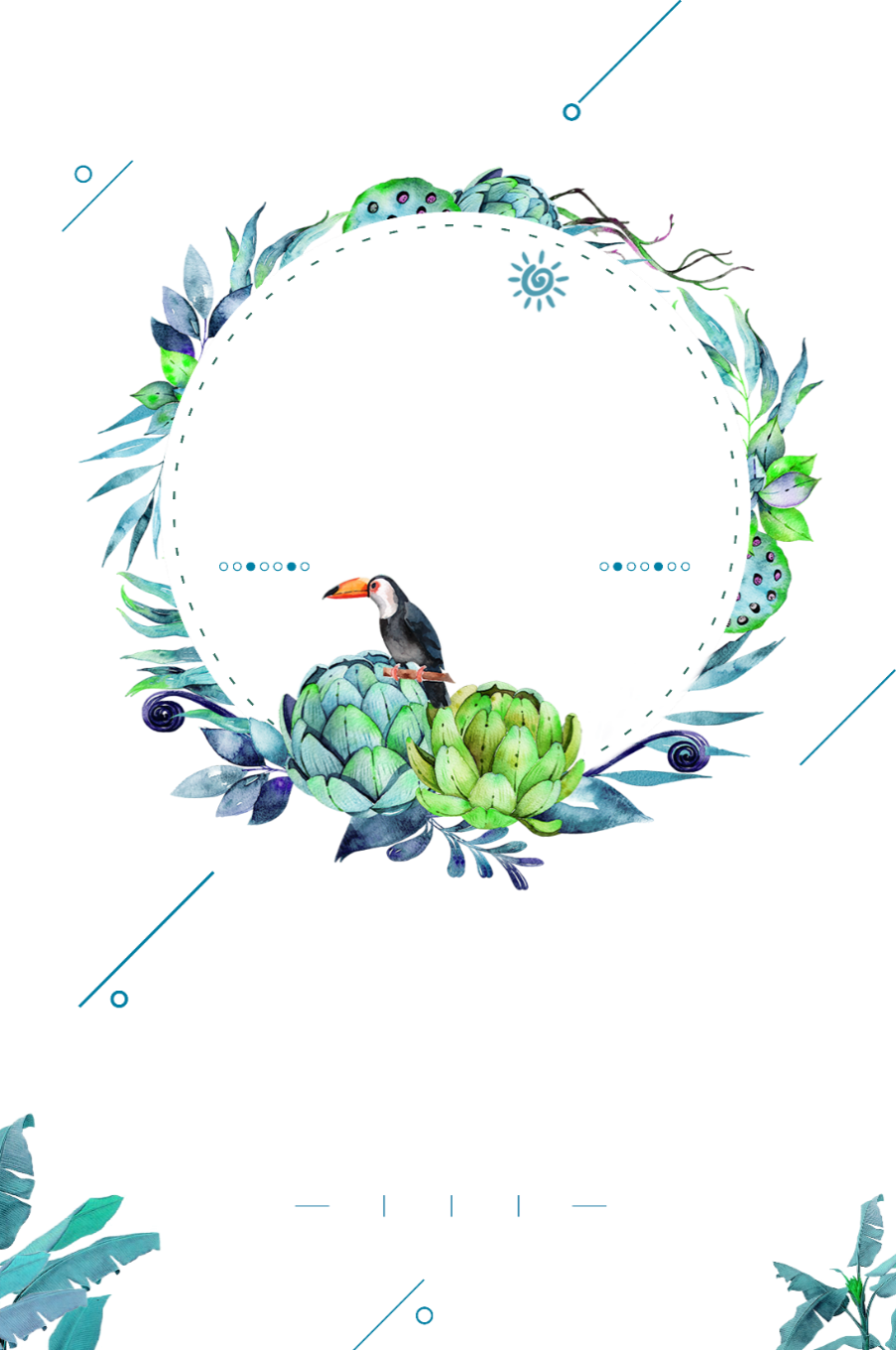 Research ideas and methods
Research results and application
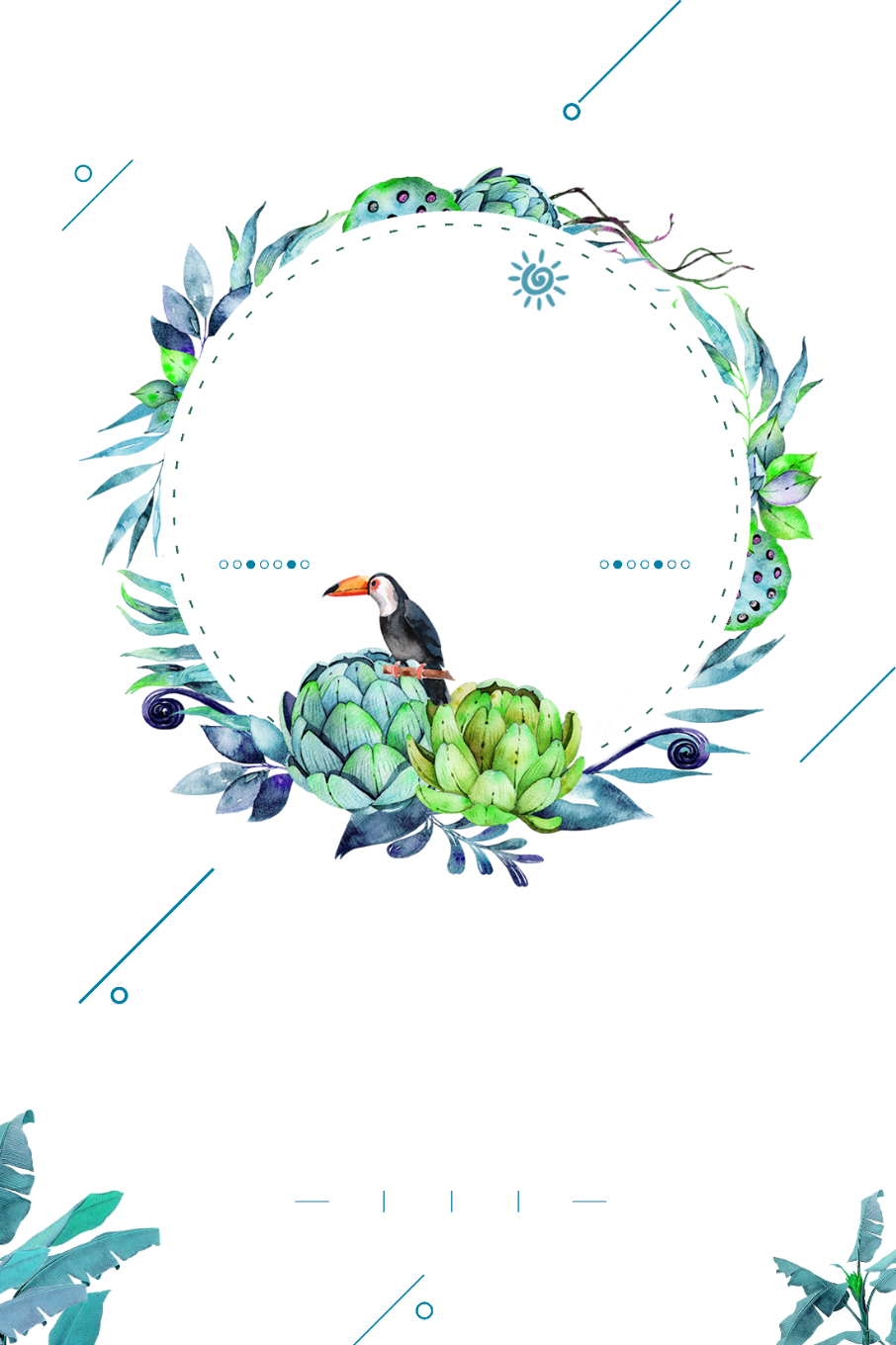 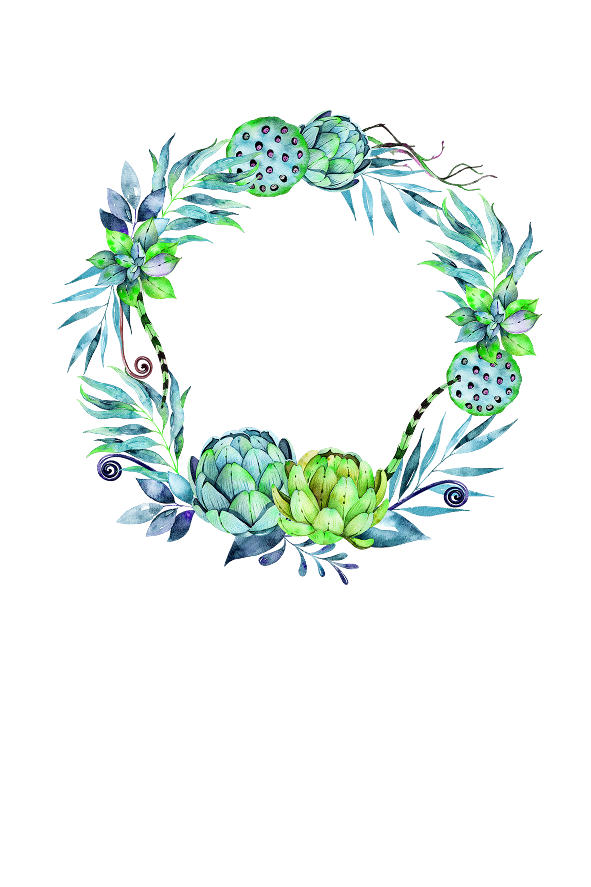 01
选题背景及意义
添加内容添加内容添加内容添加内容添加内容添加内容添加内容添加内容添加内容添加内容添加内容添加内容添加内容添加内容添加内容添加内容
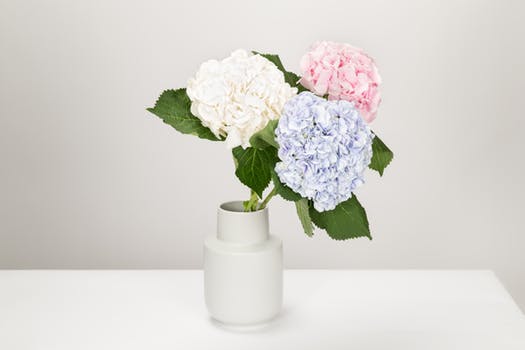 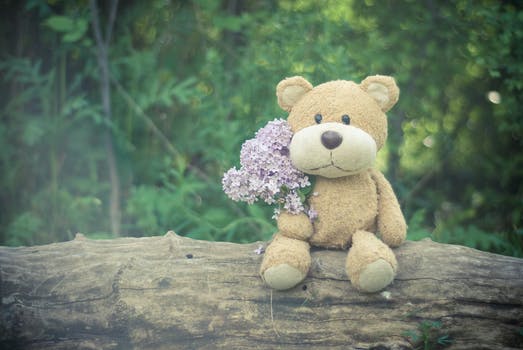 YOUR TITLE
YOUR TITLE
添加内容添加内容添加内容添加内容添加内容添加内容添加内容添加内容
添加内容添加内容添加内容添加内容添加内容添加内容添加内容添加内容
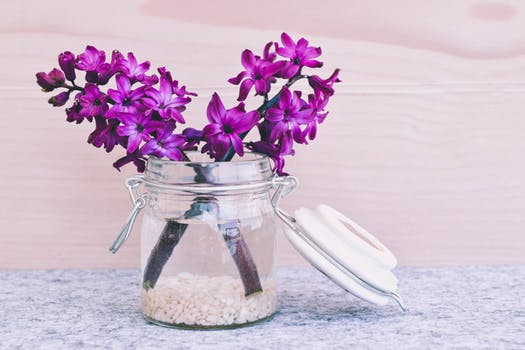 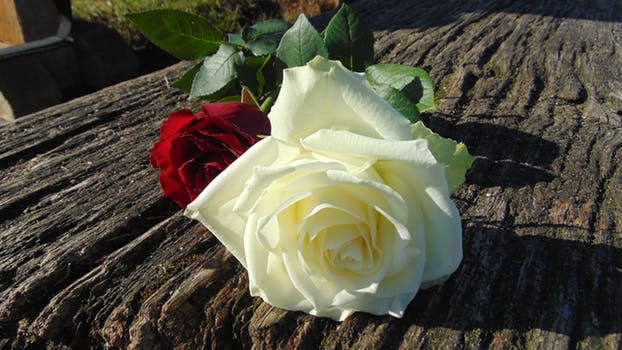 YOUR TITLE
YOUR TITLE
添加内容添加内容添加内容添加内容添加内容添加内容添加内容添加内容
添加内容添加内容添加内容添加内容添加内容添加内容添加内容添加内容
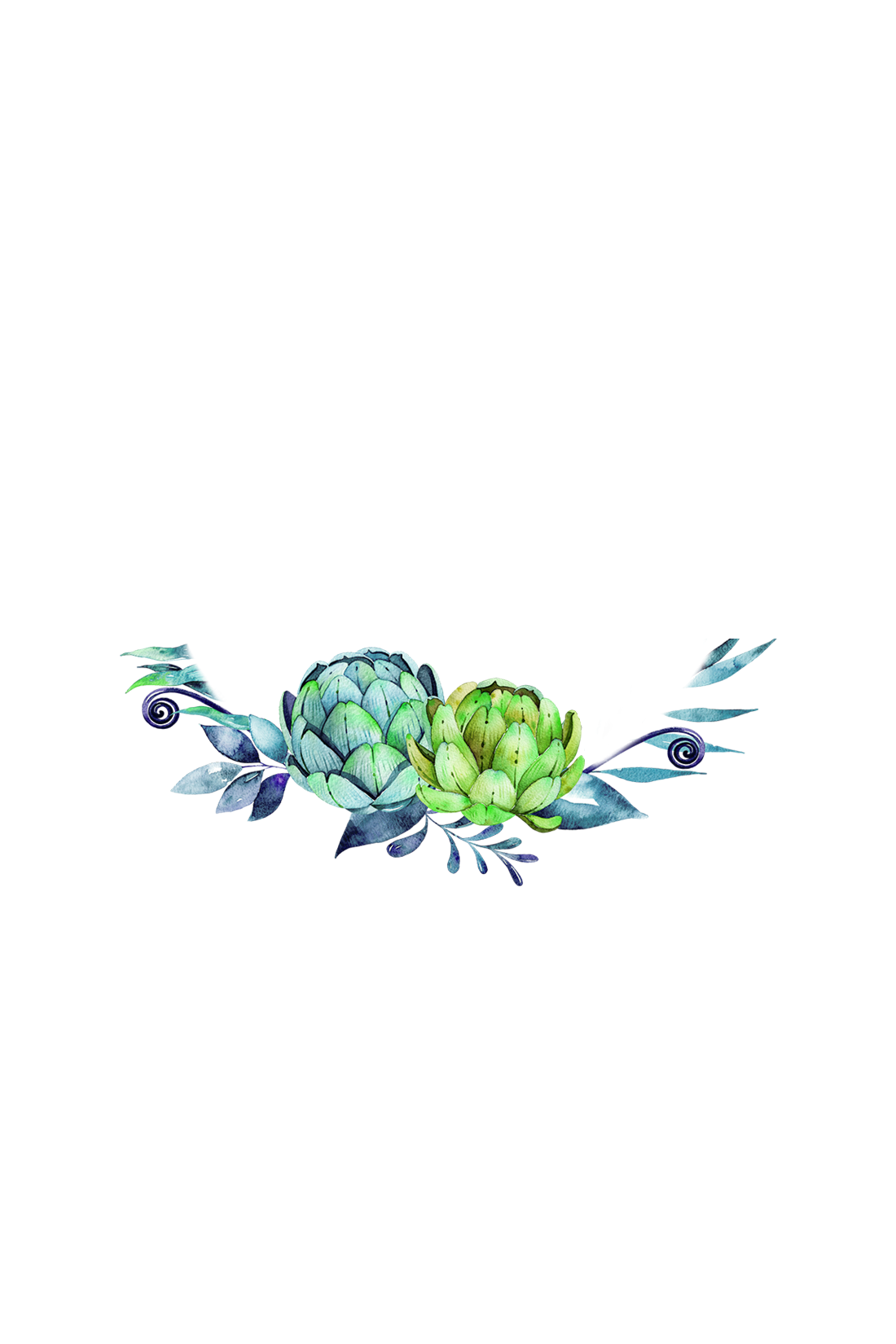 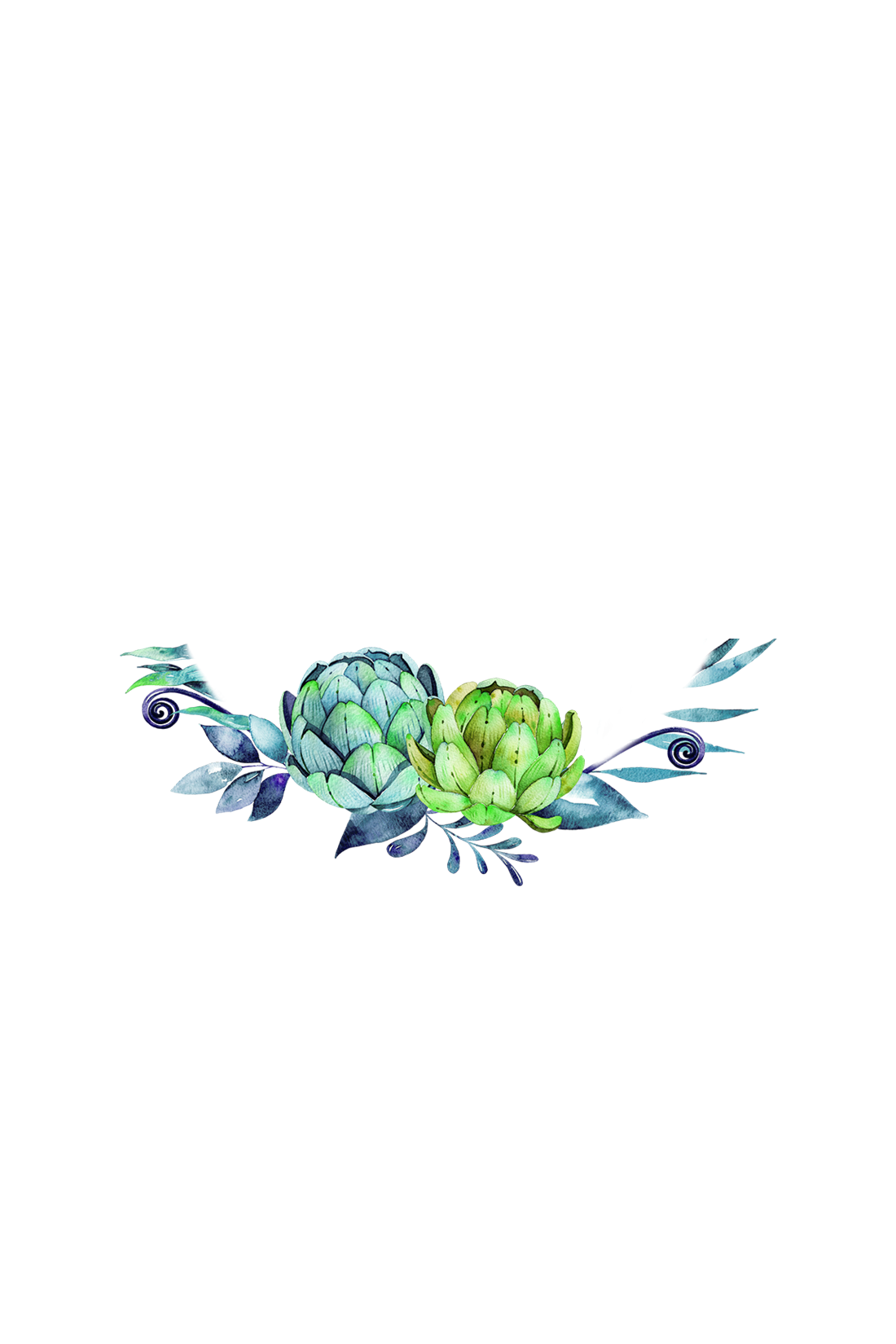 数据项目名称
添加内容添加内容添加内容添加内容添加内容添加内容添加内容添加内容添加内容添加内容添加内容添加内容添加内容添加内容添加内容添加内容添加内容添加内容添加内容添加内容添加内容添加内容添加内容添加内容添加内容添加内容.添加内容添加内容添加内容添加内容添加内容添加内容添加内容添加内容.
YOUR TITLE
添加内容添加内容添加内容添加内容添加内容添加内容添加内容添加内容
YOUR TITLE
添加内容添加内容添加内容添加内容添加内容添加内容添加内容添加内容
YOUR TITLE
添加内容添加内容添加内容添加内容添加内容添加内容添加内容添加内容
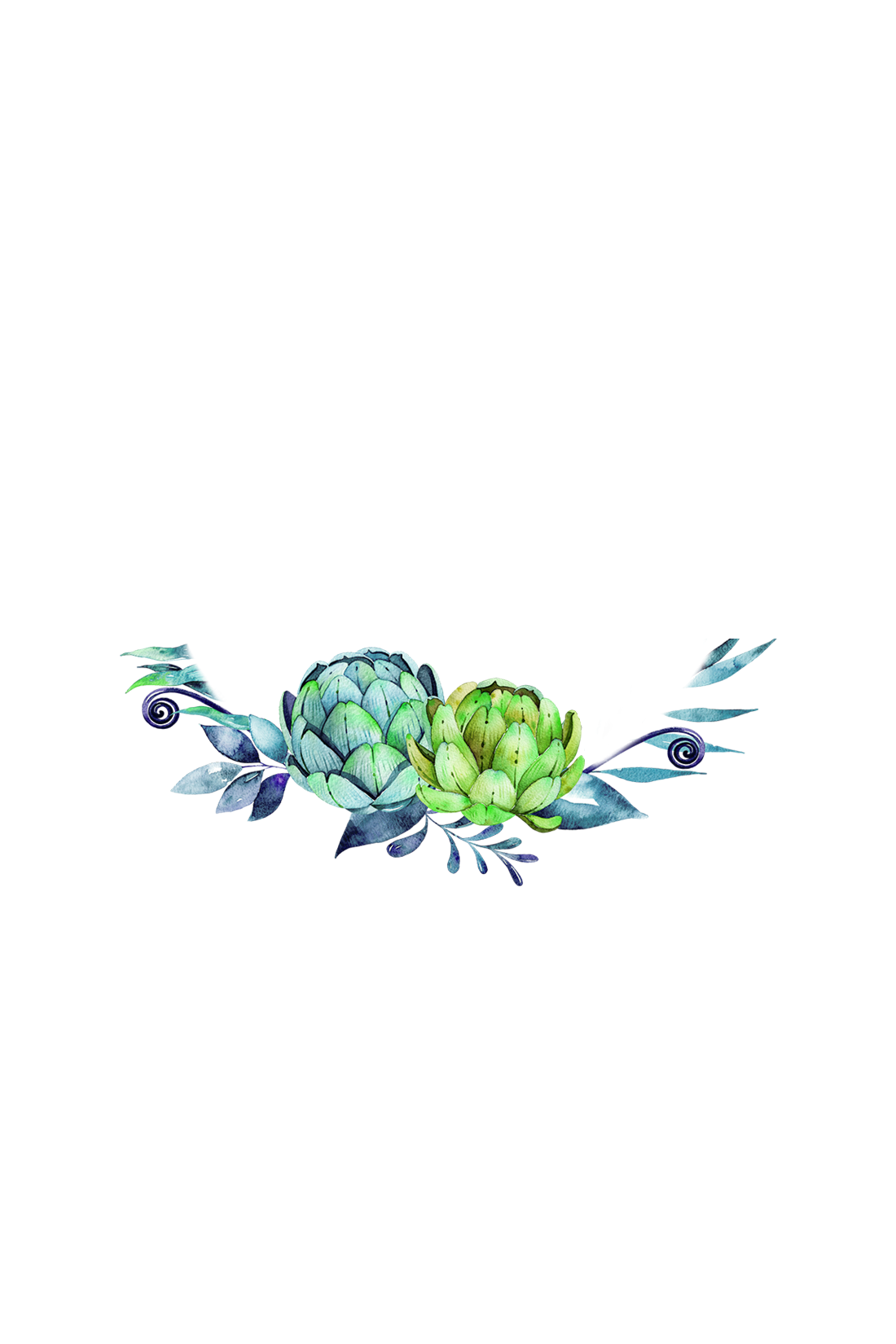 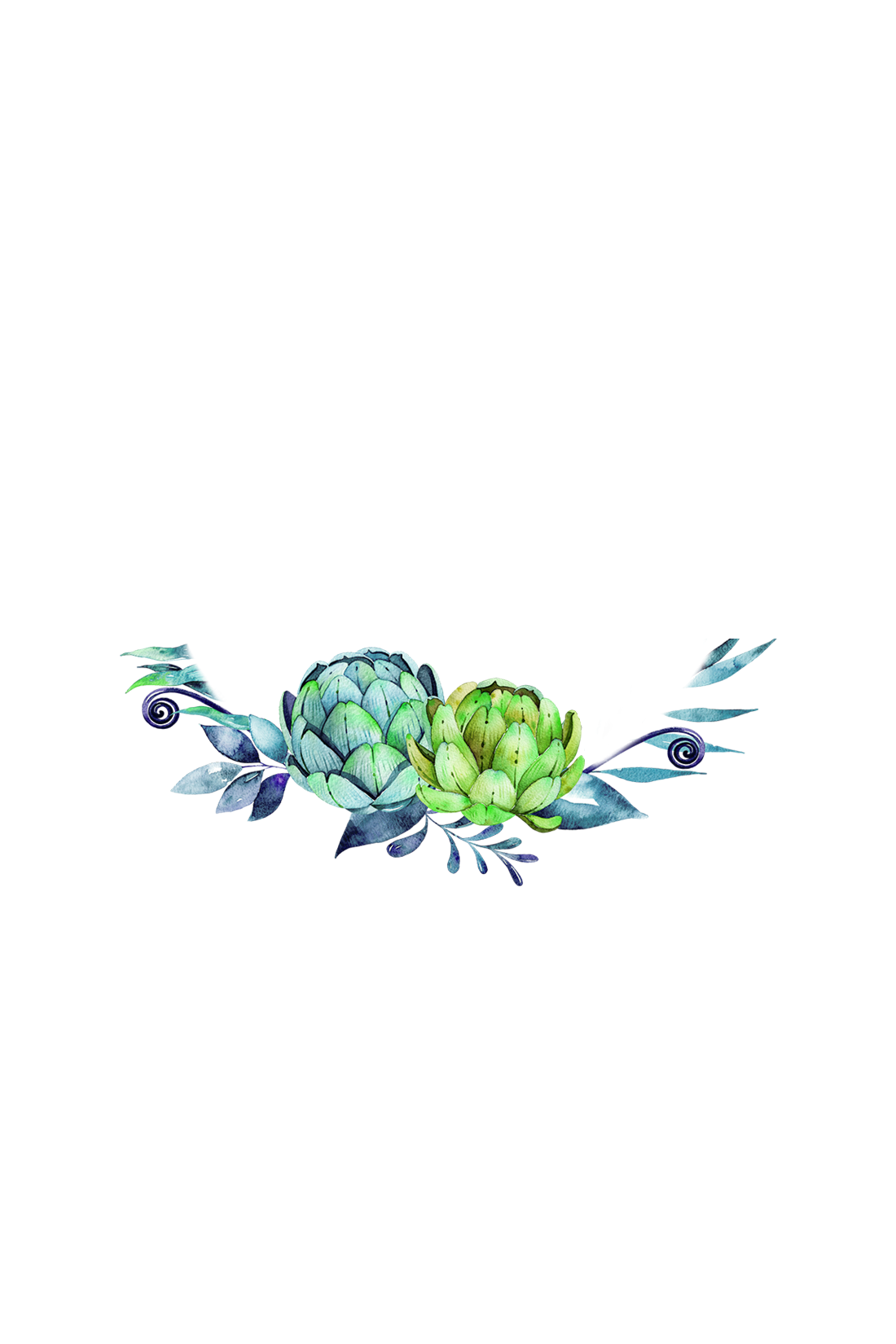 您的标题
添加内容添加内容添加内容添加内容添加内容添加内容添加内容添加内容添加内容添加内容添加内容添加内容添加内容添加内容添加内容添加内容
25%
40%
10%
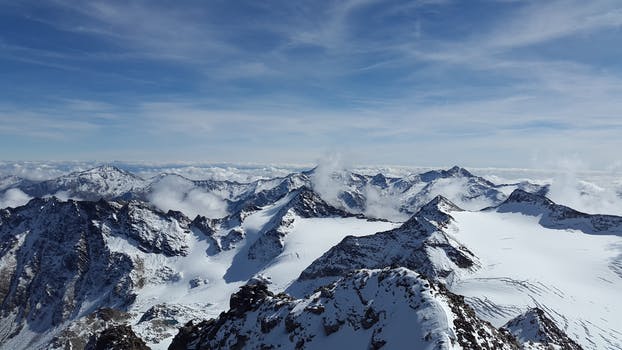 88%
ADD TITLE
ADD TITLE
ADD TITLE
ADD TITLE
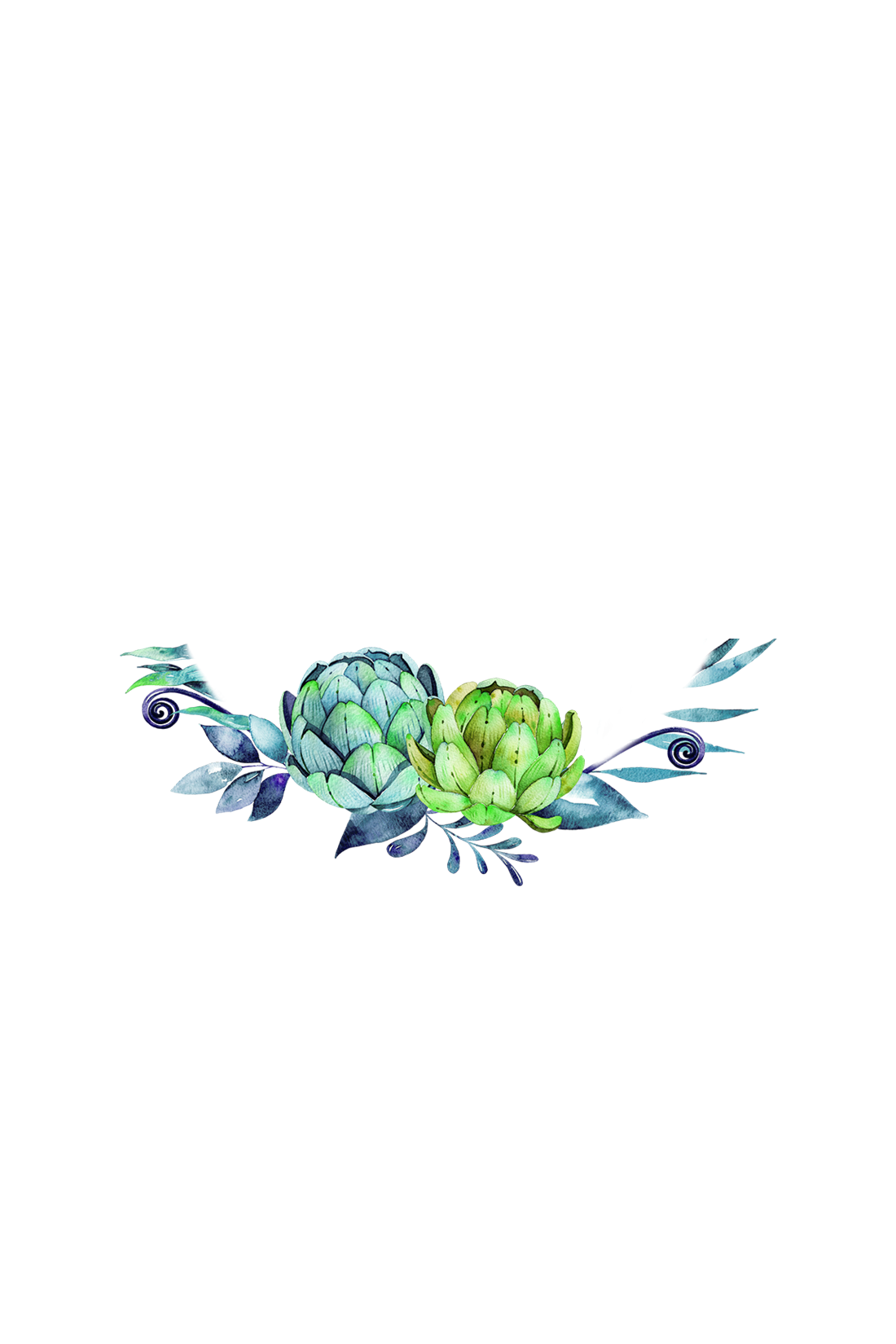 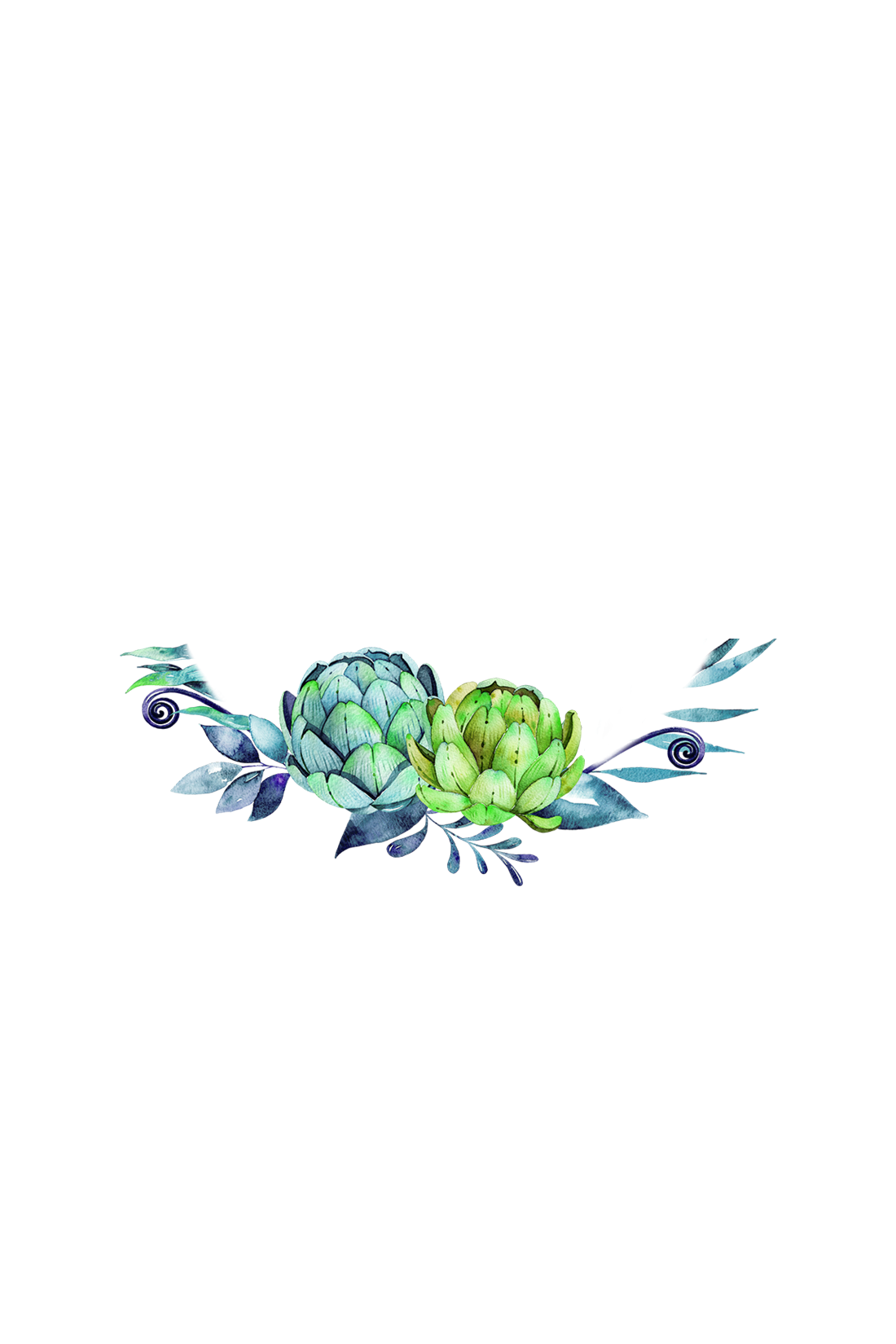 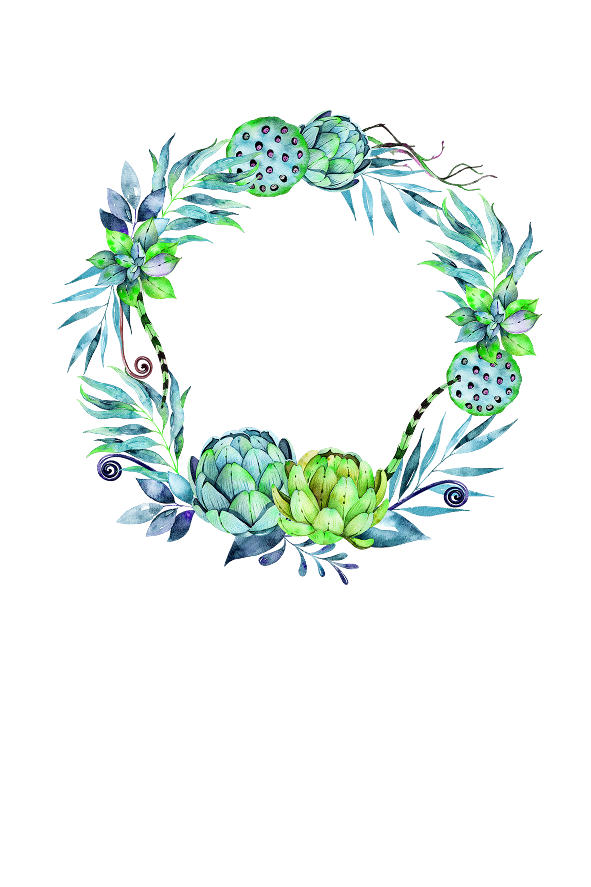 02
选题背景及意义
添加内容添加内容添加内容添加内容添加内容添加内容添加内容添加内容添加内容添加内容添加内容添加内容添加内容添加内容添加内容添加内容
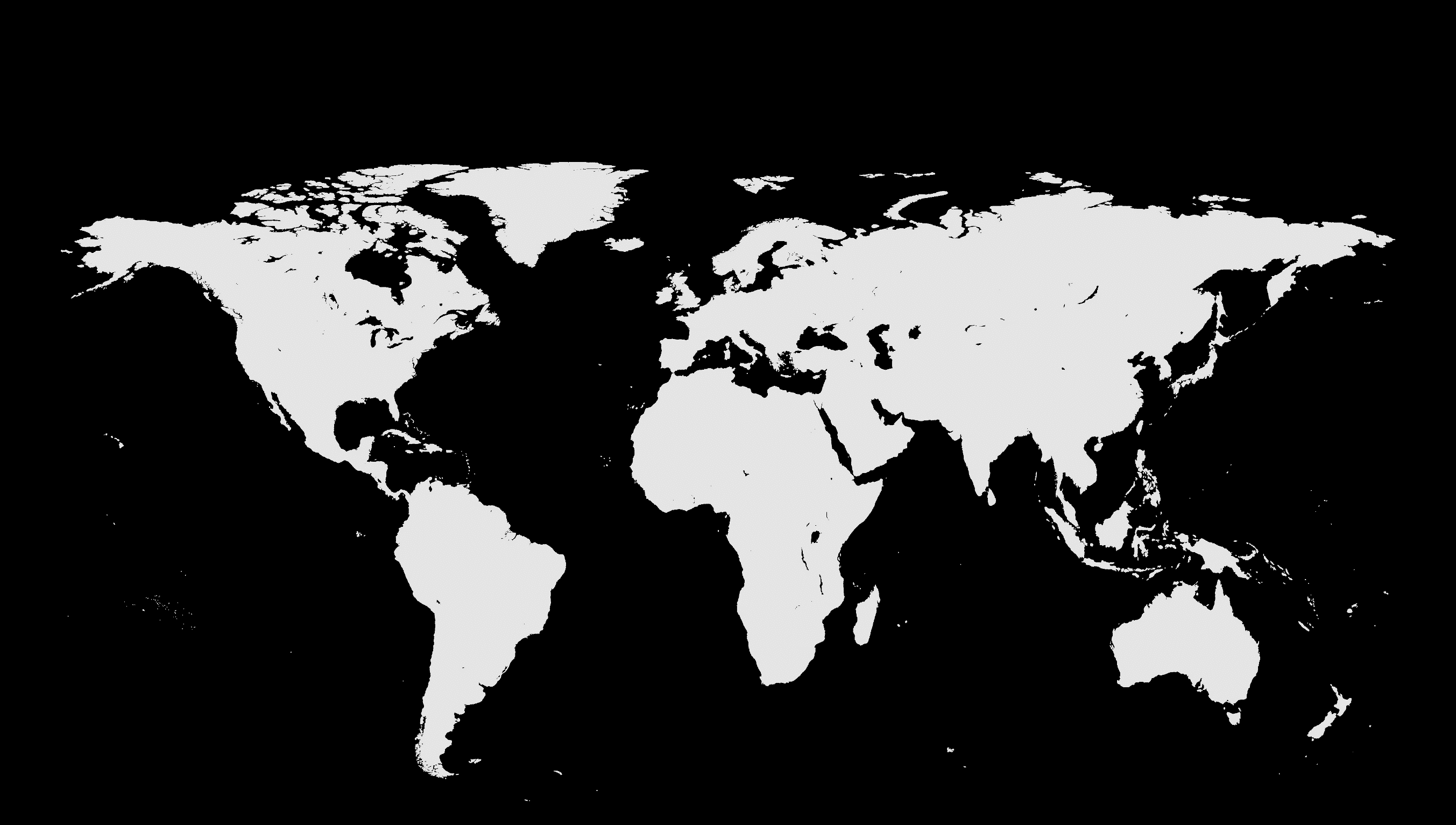 您的标题
添加内容添加内容添加内容添加内容添加内容添加内容添加内容添加内容添加内容添加内容
添加内容添加内容添加内容添加内容添加内容添加内容添加内容添加内容添加内容添加内容添加内容添加内容添加内容添加内容
添加内容添加内容添加内容添加内容添加内容添加内容添加内容添加内容添加内容添加内容添加内容添加内容添加内容添加内容
YOUR TITLE
YOUR TITLE
Time  to
YOUR TITLE
YOUR TITLE
添加内容添加内容添加内容添加内容添加内容添加内容添加内容添加内容添加内容添加内容添加内容添加内容添加内容添加内容
添加内容添加内容添加内容添加内容添加内容添加内容添加内容添加内容添加内容添加内容添加内容添加内容添加内容添加内容
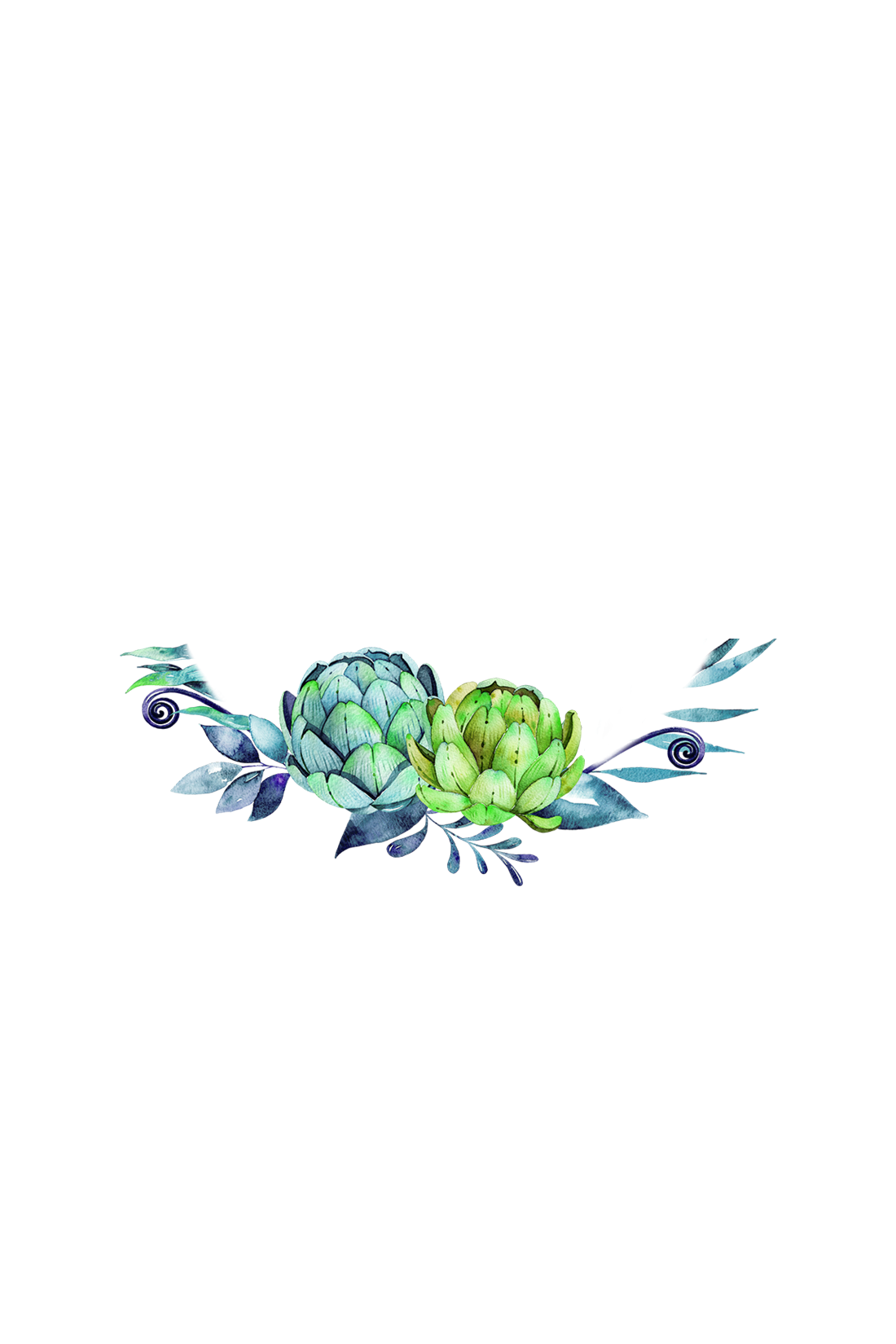 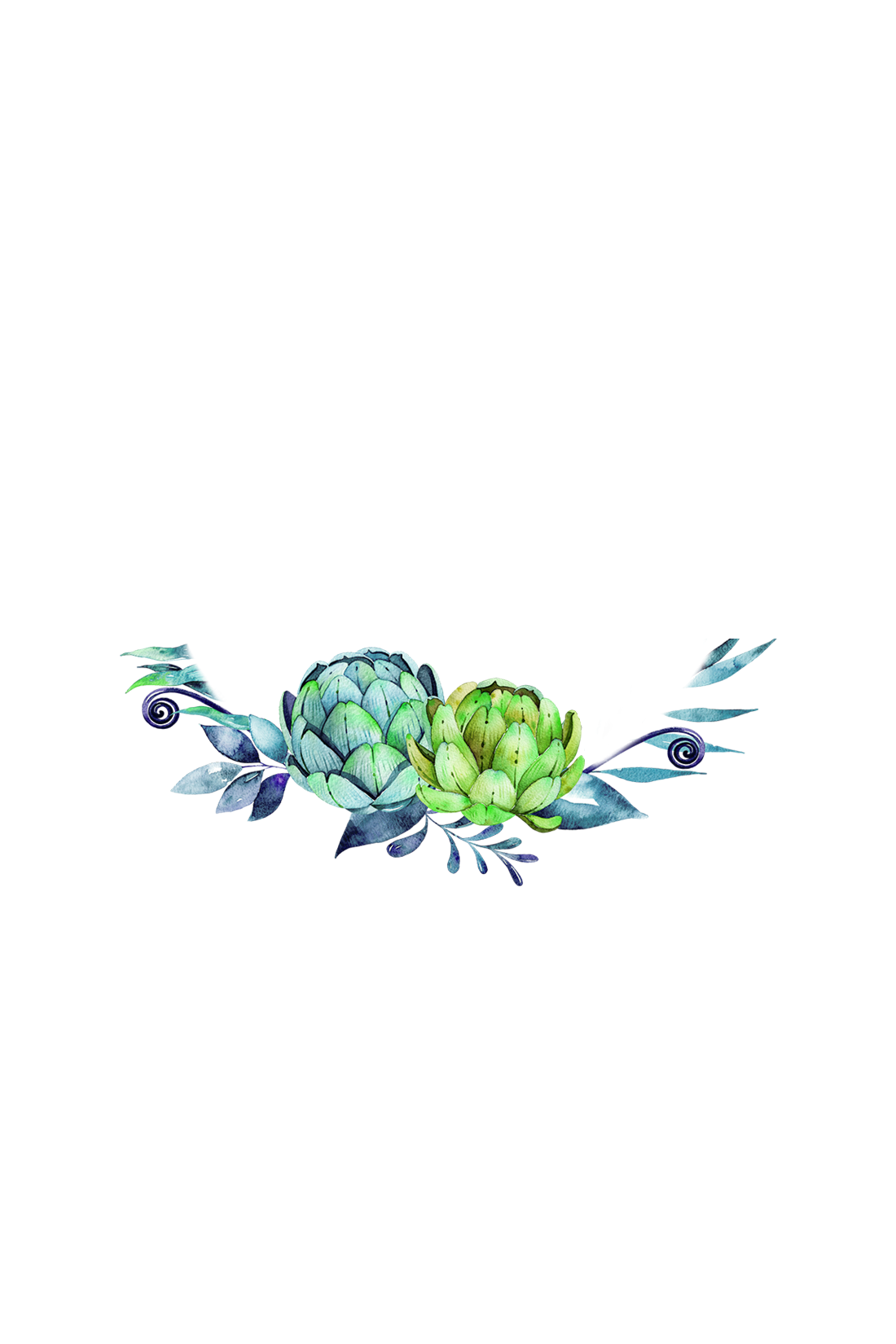 您的标题
添加内容添加内容添加内容添加内容添加内容添加内容添加内容添加内容添加内容添加内容
YOUR TITLE
添加内容添加内容添加内容添加内容添加内容添加内容添加内容添加内容添加内容添加内容
输入
YOUR TITLE
点击输入
添加内容添加内容添加内容添加内容添加内容添加内容添加内容添加内容添加内容添加内容
YOUR TITLE
点击输入文字
添加内容添加内容添加内容添加内容添加内容添加内容添加内容添加内容添加内容添加内容
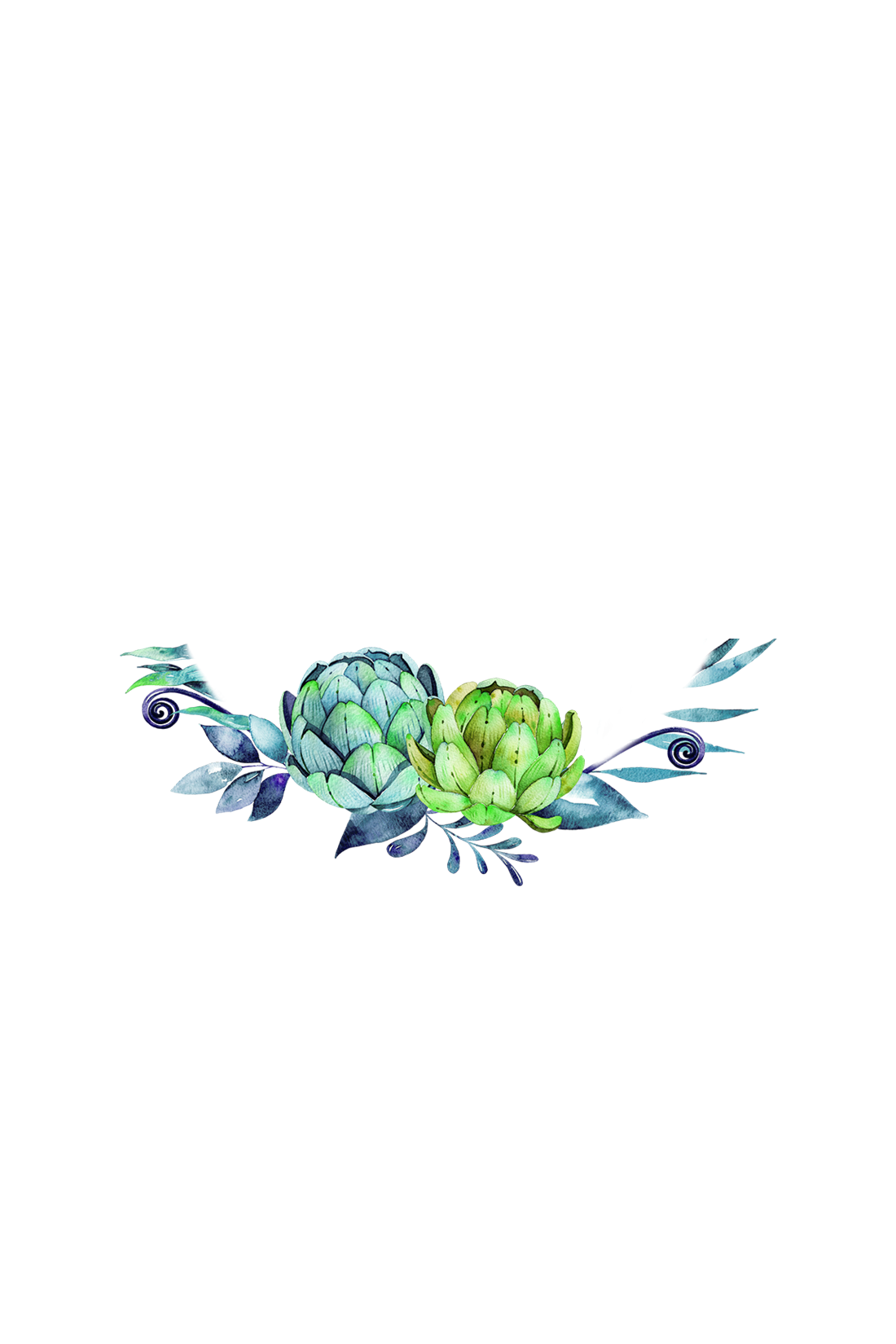 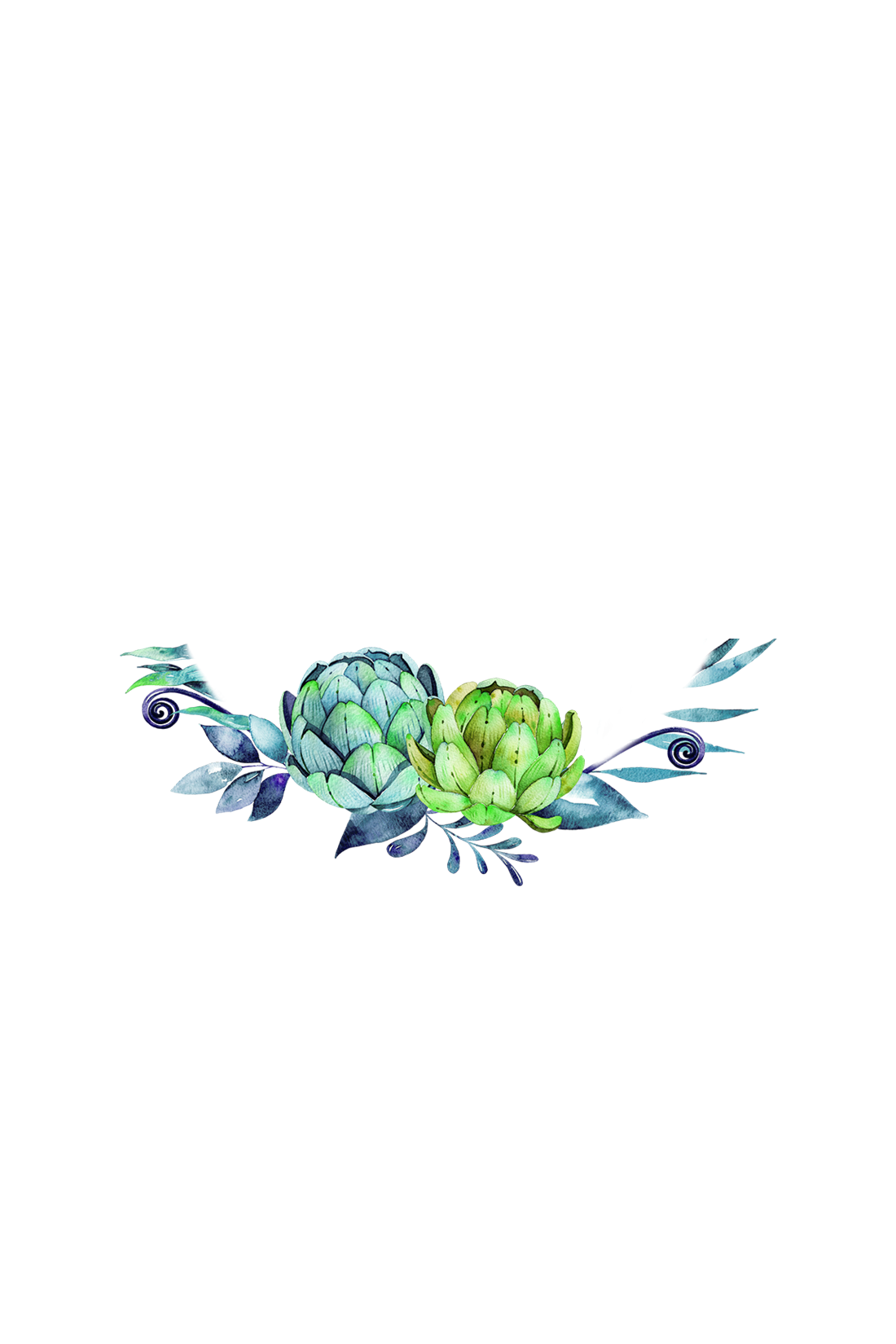 VIEW 1
VIEW 2
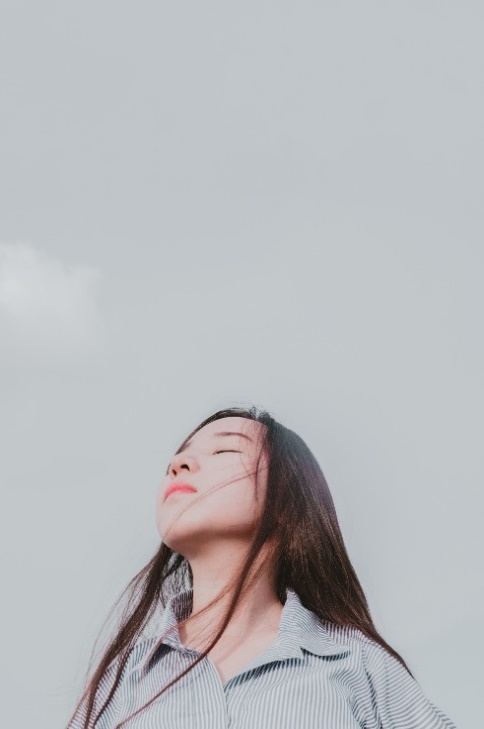 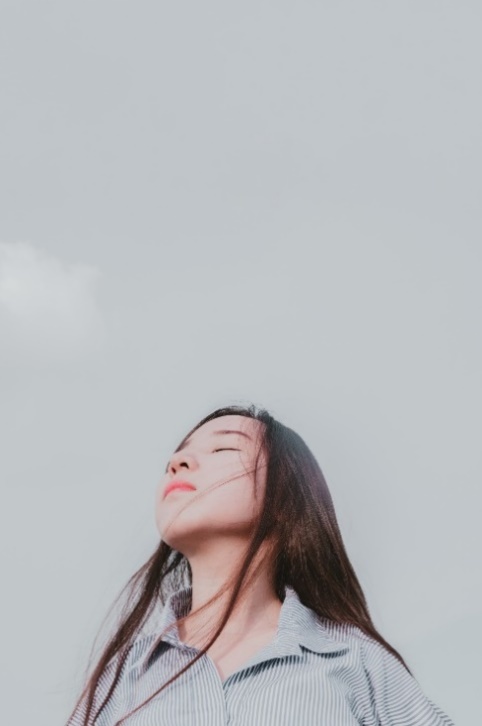 YOUR TITLE
YOUR TITLE
添加内容添加内容添加内容添加内容添加内容添加内容添加内容添加内容
添加内容添加内容添加内容添加内容添加内容添加内容添加内容添加内容
YOUR TITLE
YOUR TITLE
添加内容添加内容添加内容添加内容添加内容添加内容添加内容添加内容
添加内容添加内容添加内容添加内容添加内容添加内容添加内容添加内容
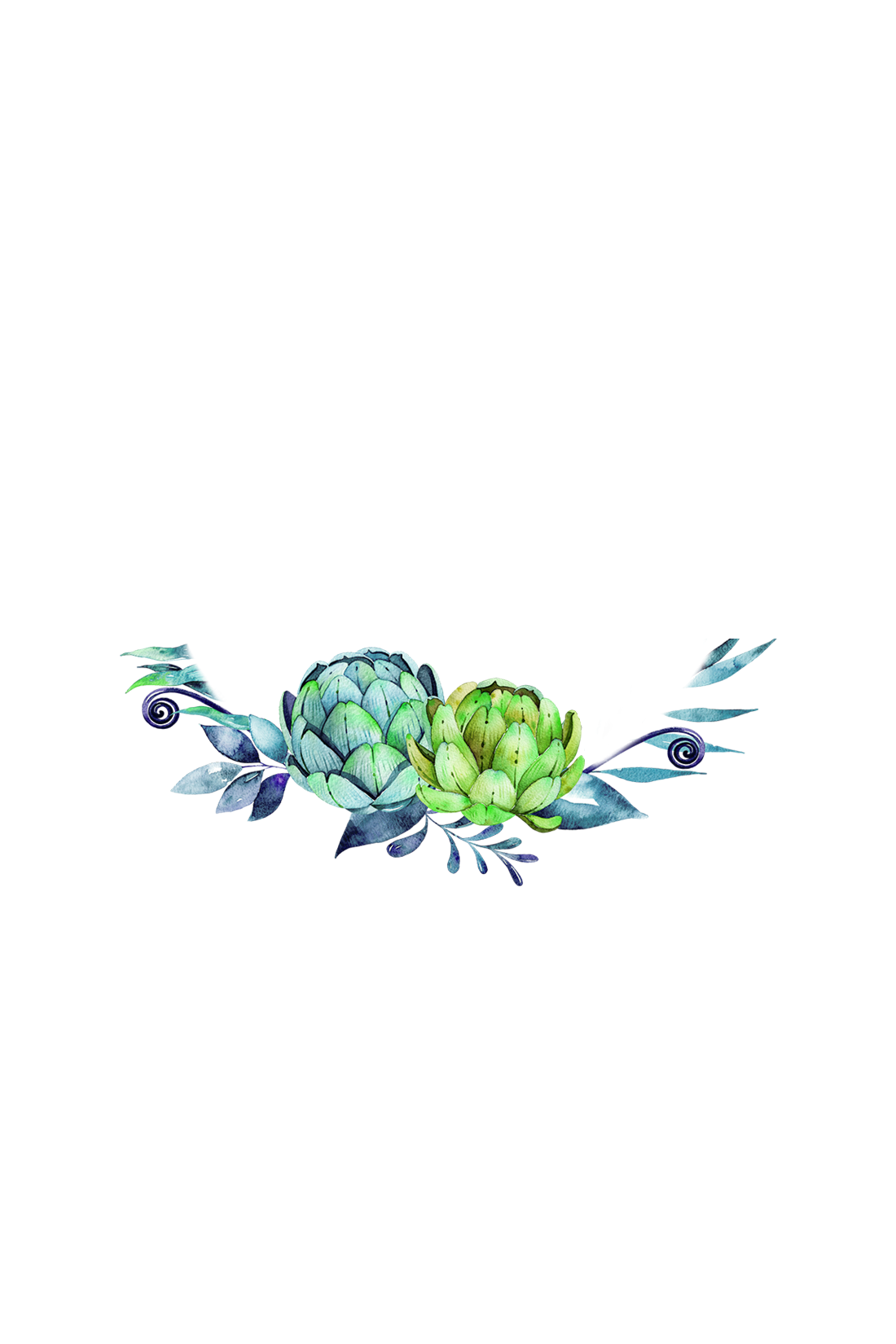 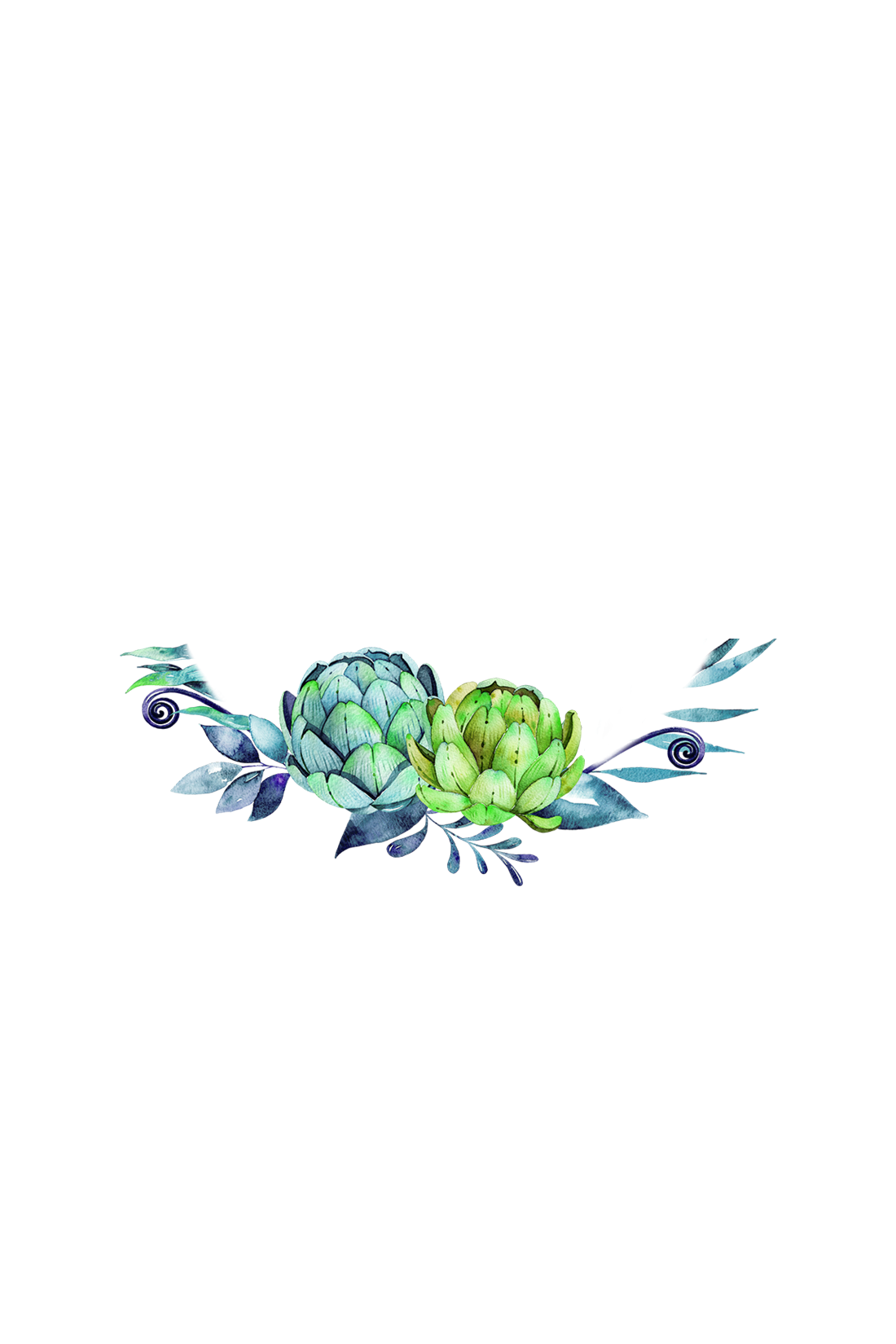 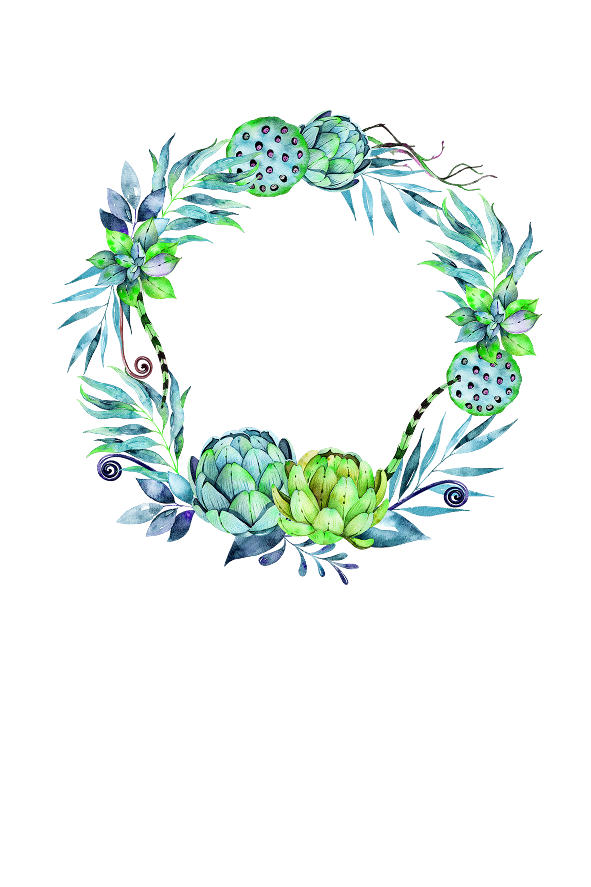 03
选题背景及意义
添加内容添加内容添加内容添加内容添加内容添加内容添加内容添加内容添加内容添加内容添加内容添加内容添加内容添加内容添加内容添加内容
您的标题
添加内容添加内容添加内容添加内容添加内容添加内容添加内容添加内容添加内容添加内容添加内容添加内容添加内容添加内容添加内容添加内容
YOUR TITLE
YOUR TITLE
50%
82%
添加内容添加内容添加内容添加内容添加内容添加内容添加内容添加内容
添加内容添加内容添加内容添加内容添加内容添加内容添加内容添加内容
YOUR TITLE
YOUR TITLE
28%
75%
添加内容添加内容添加内容添加内容添加内容添加内容添加内容添加内容
添加内容添加内容添加内容添加内容添加内容添加内容添加内容添加内容
YOUR TITLE
YOUR TITLE
15%
61%
添加内容添加内容添加内容添加内容添加内容添加内容添加内容添加内容
添加内容添加内容添加内容添加内容添加内容添加内容添加内容添加内容
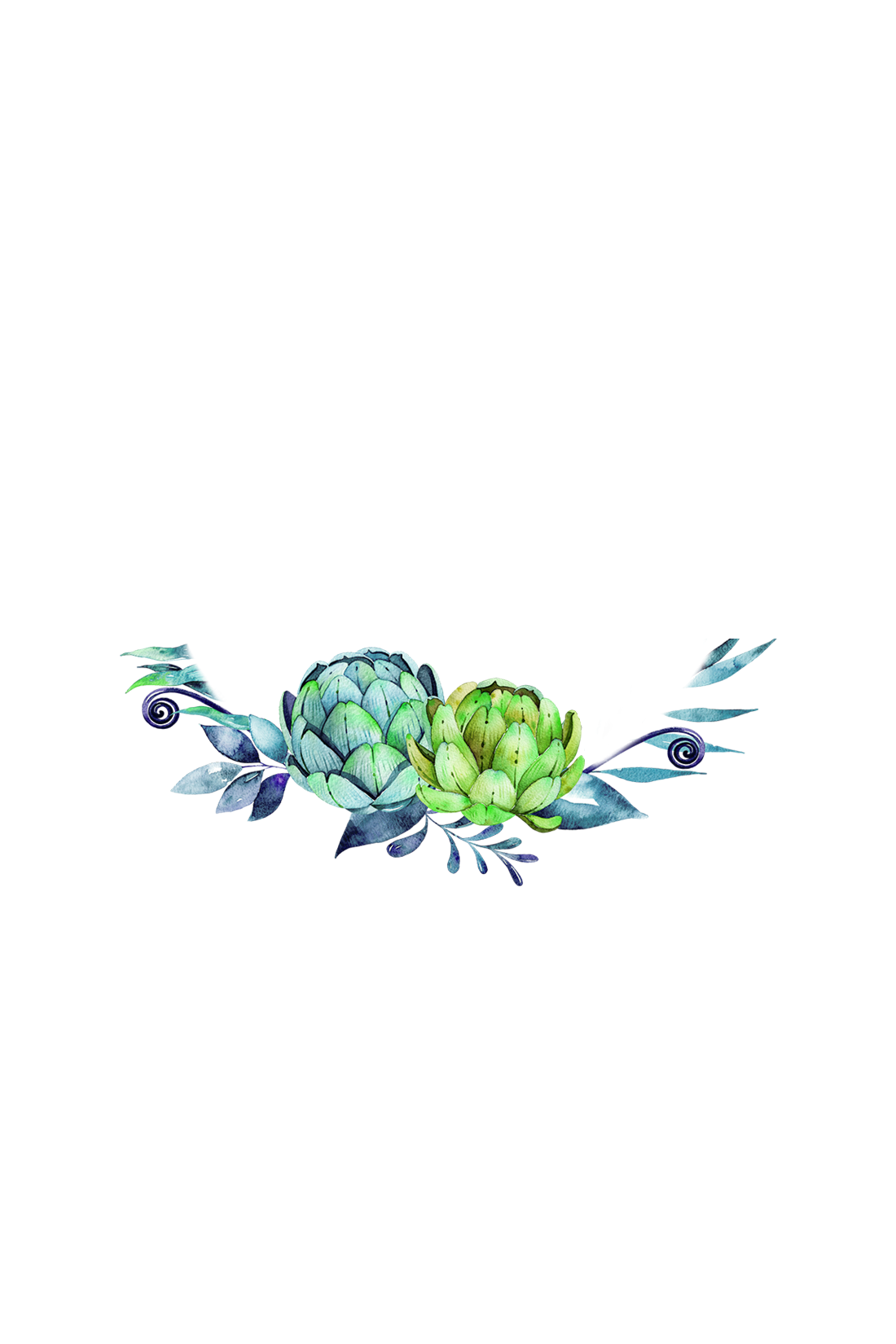 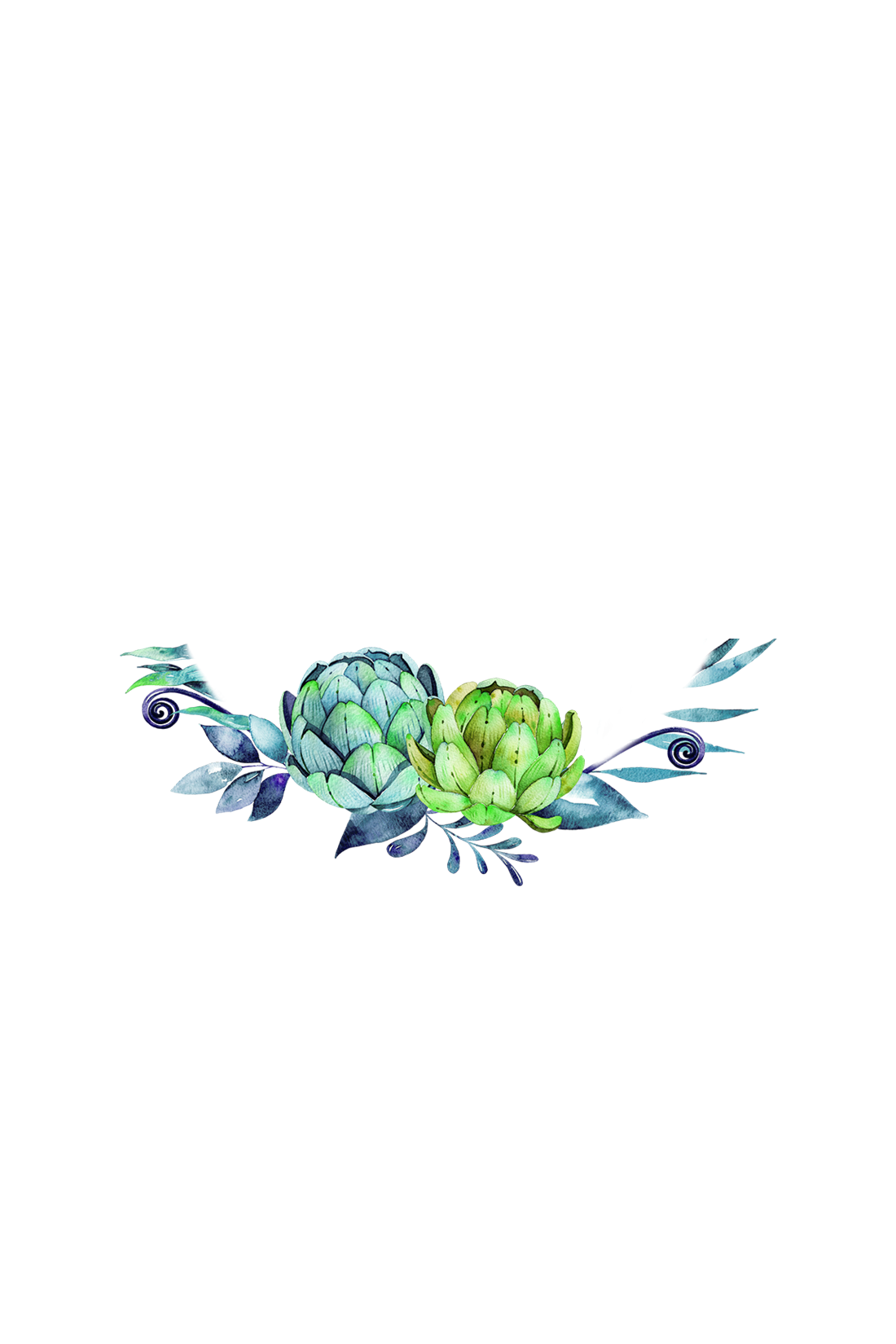 您的标题
添加内容添加内容添加内容添加内容添加内容添加内容添加内容添加内容添加内容添加内容添加内容添加内容添加内容添加内容添加内容添加内容
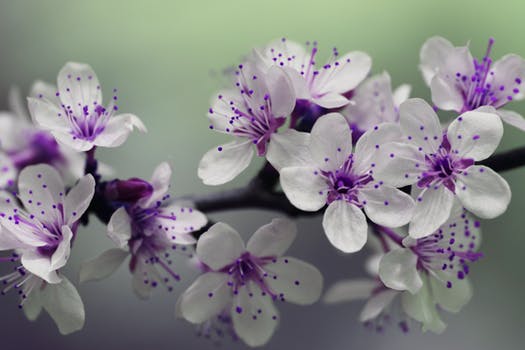 YOUR TITLE
YOUR TITLE
YOUR TITLE
添加内容添加内容添加内容添加内容添加内容添加内容添加内容添加内容
添加内容添加内容添加内容添加内容添加内容添加内容添加内容添加内容
添加内容添加内容添加内容添加内容添加内容添加内容添加内容添加内容
YOUR TITLE
YOUR TITLE
YOUR TITLE
添加内容添加内容添加内容添加内容添加内容添加内容添加内容添加内容
添加内容添加内容添加内容添加内容添加内容添加内容添加内容添加内容
添加内容添加内容添加内容添加内容添加内容添加内容添加内容添加内容
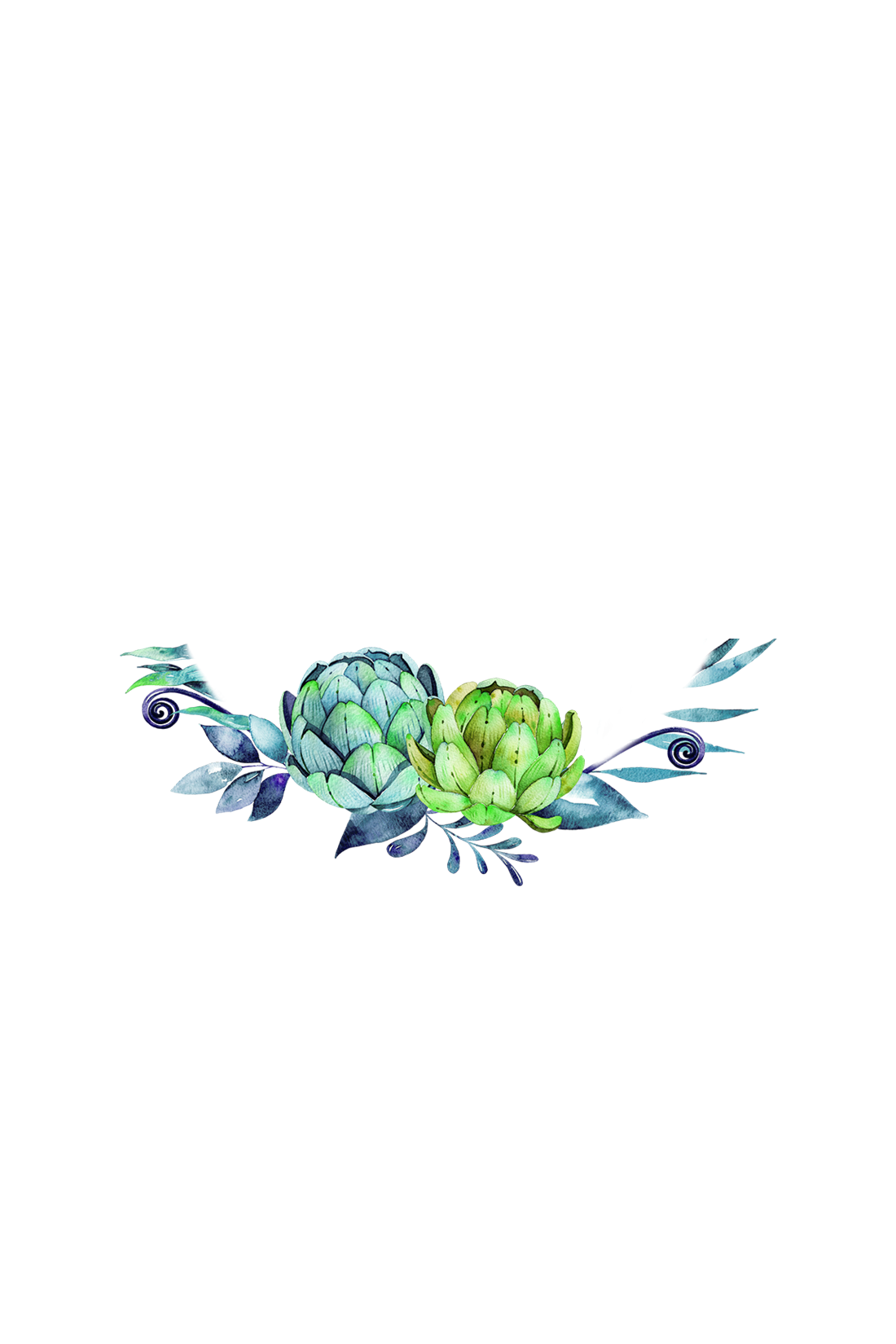 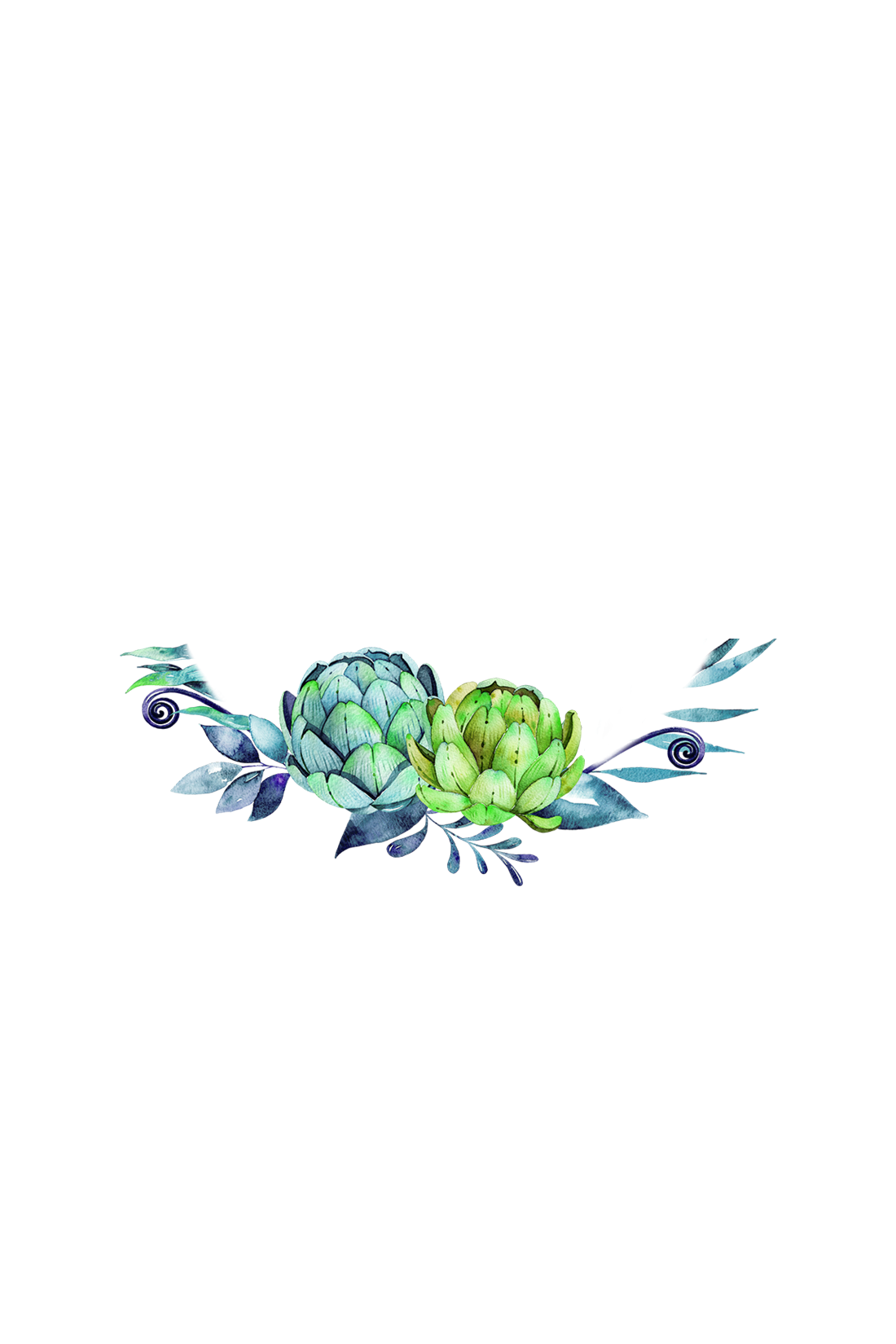 YOUR TITLE
YOUR TITLE
添加内容添加内容添加内容添加内容添加内容添加内容添加内容添加内容添加内容添加内容
YOUR TITLE
添加内容添加内容添加内容添加内容添加内容添加内容添加内容添加内容添加内容添加内容
添加内容添加内容添加内容添加内容添加内容添加内容添加内容添加内容添加内容添加内容添加内容添加内容添加内容添加内容. 添加内容添加内容添加内容添加内容添加内容添加内容添加内容添加内容添加内容添加内容添加内容添加内容添加内容添加内容
YOUR TITLE
添加内容添加内容添加内容添加内容添加内容添加内容添加内容添加内容添加内容添加内容
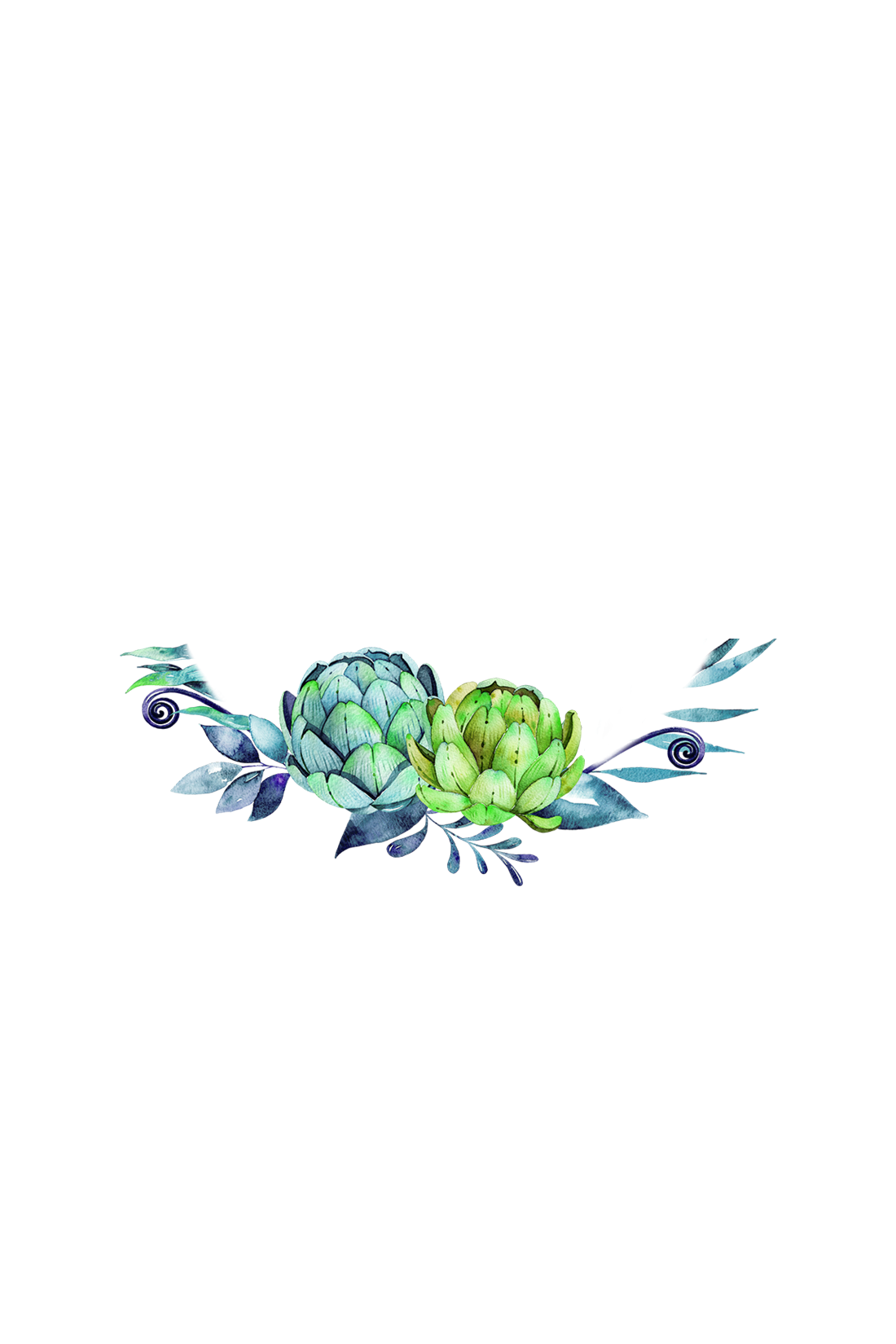 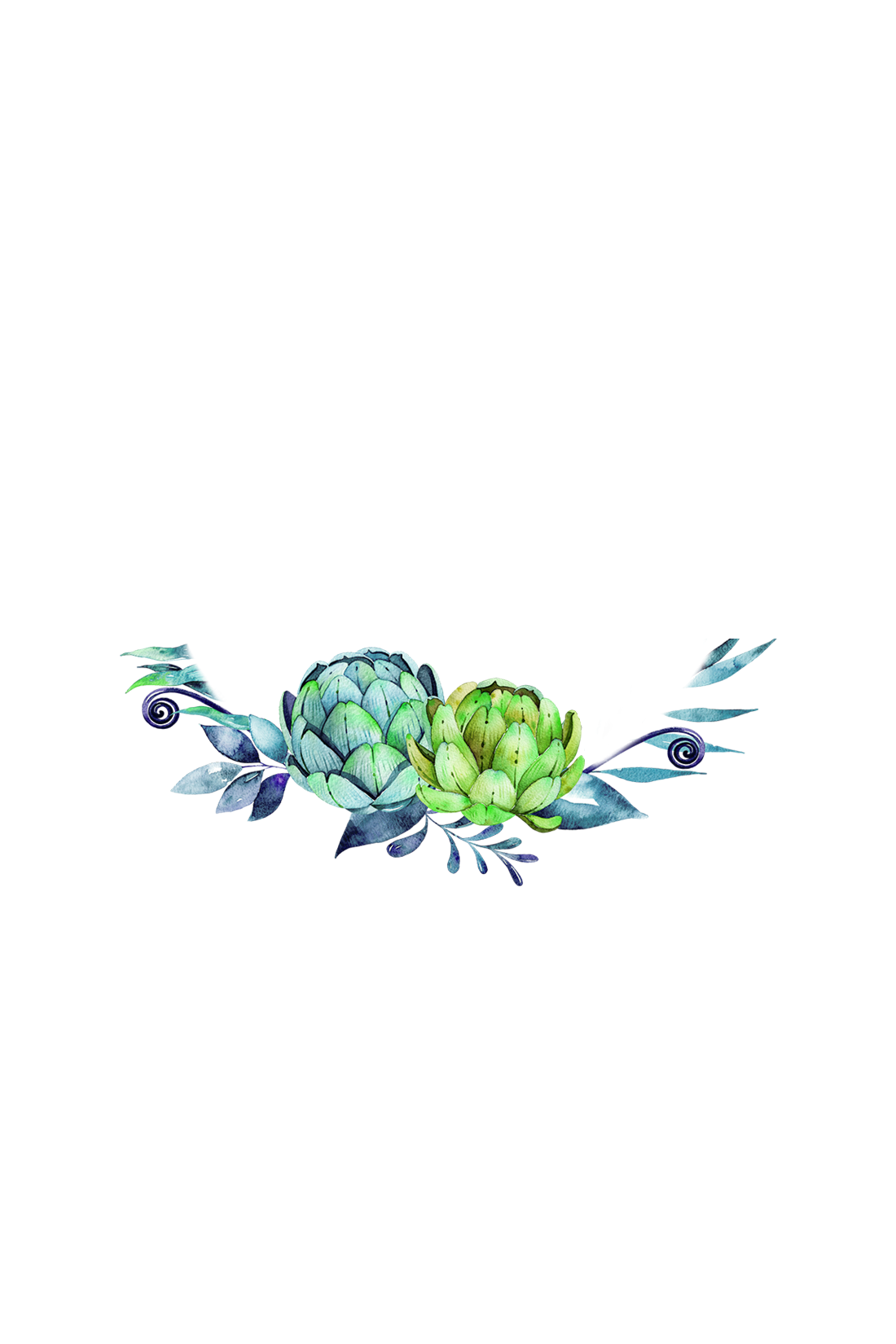 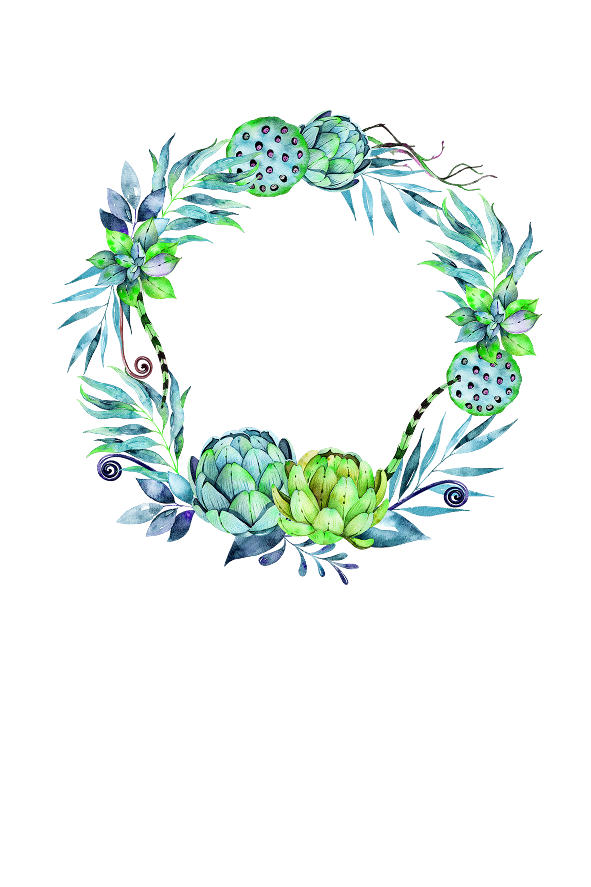 04
选题背景及意义
添加内容添加内容添加内容添加内容添加内容添加内容添加内容添加内容添加内容添加内容添加内容添加内容添加内容添加内容添加内容添加内容
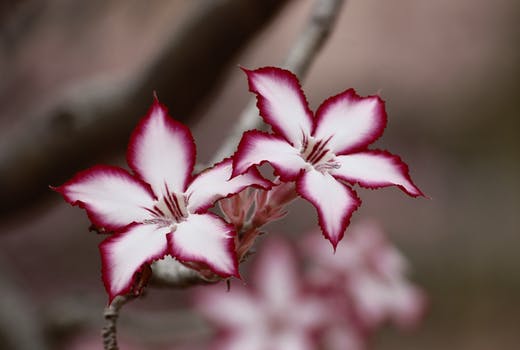 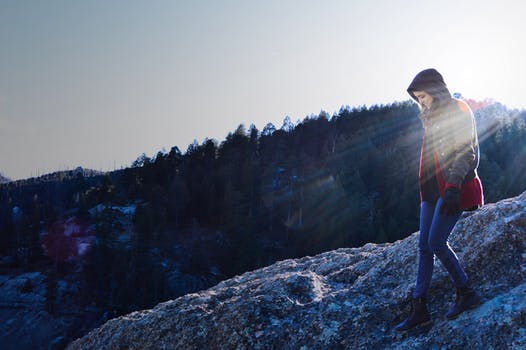 01
02
YOUR TITLE
YOUR TITLE
添加内容添加内容添加内容添加内容添加内容添加内容添加内容添加内容.添加内容添加内容添加内容添加内容添加内容添加内容添加内容添加内容
添加内容添加内容添加内容添加内容添加内容添加内容添加内容添加内容.添加内容添加内容添加内容添加内容添加内容添加内容添加内容添加内容
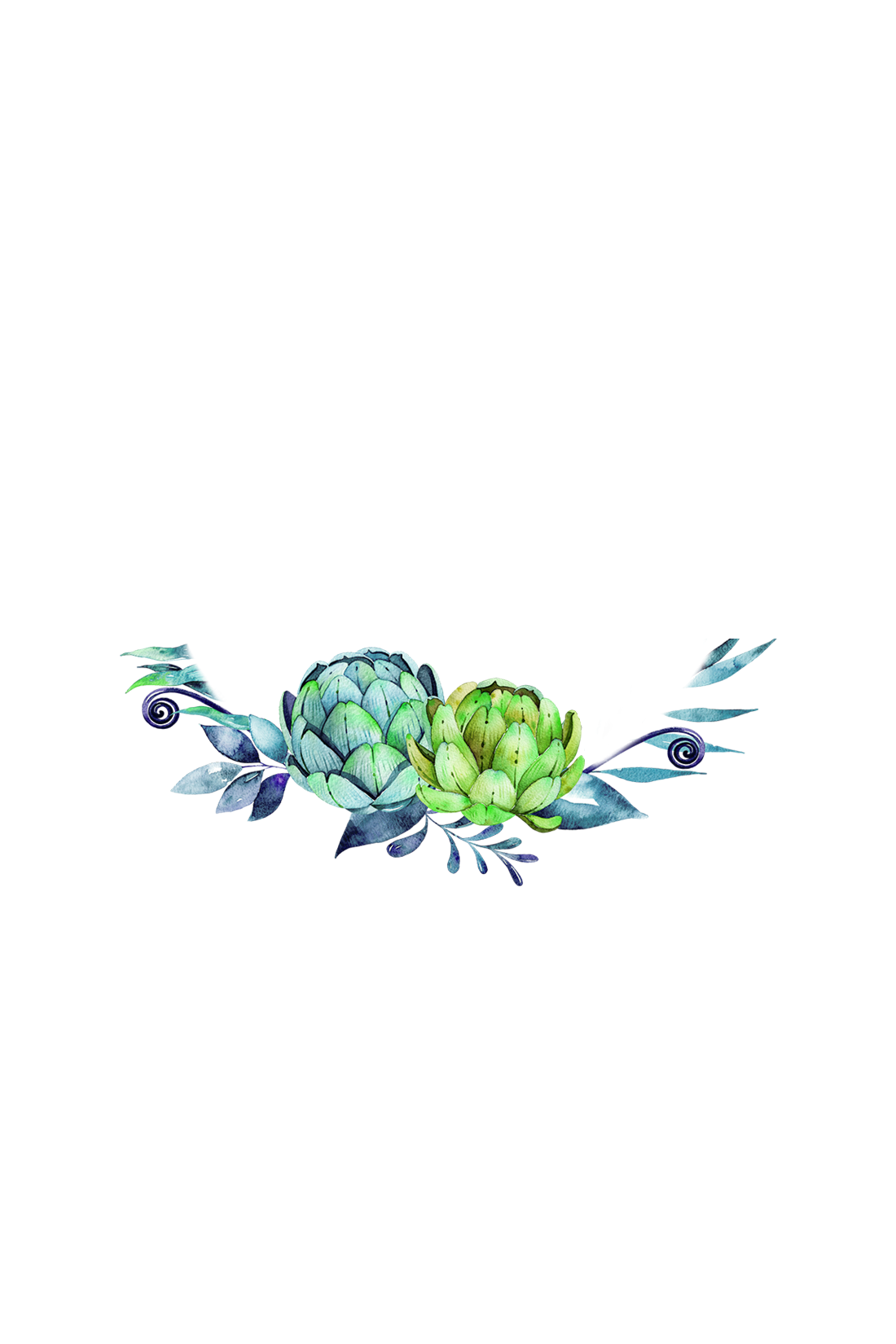 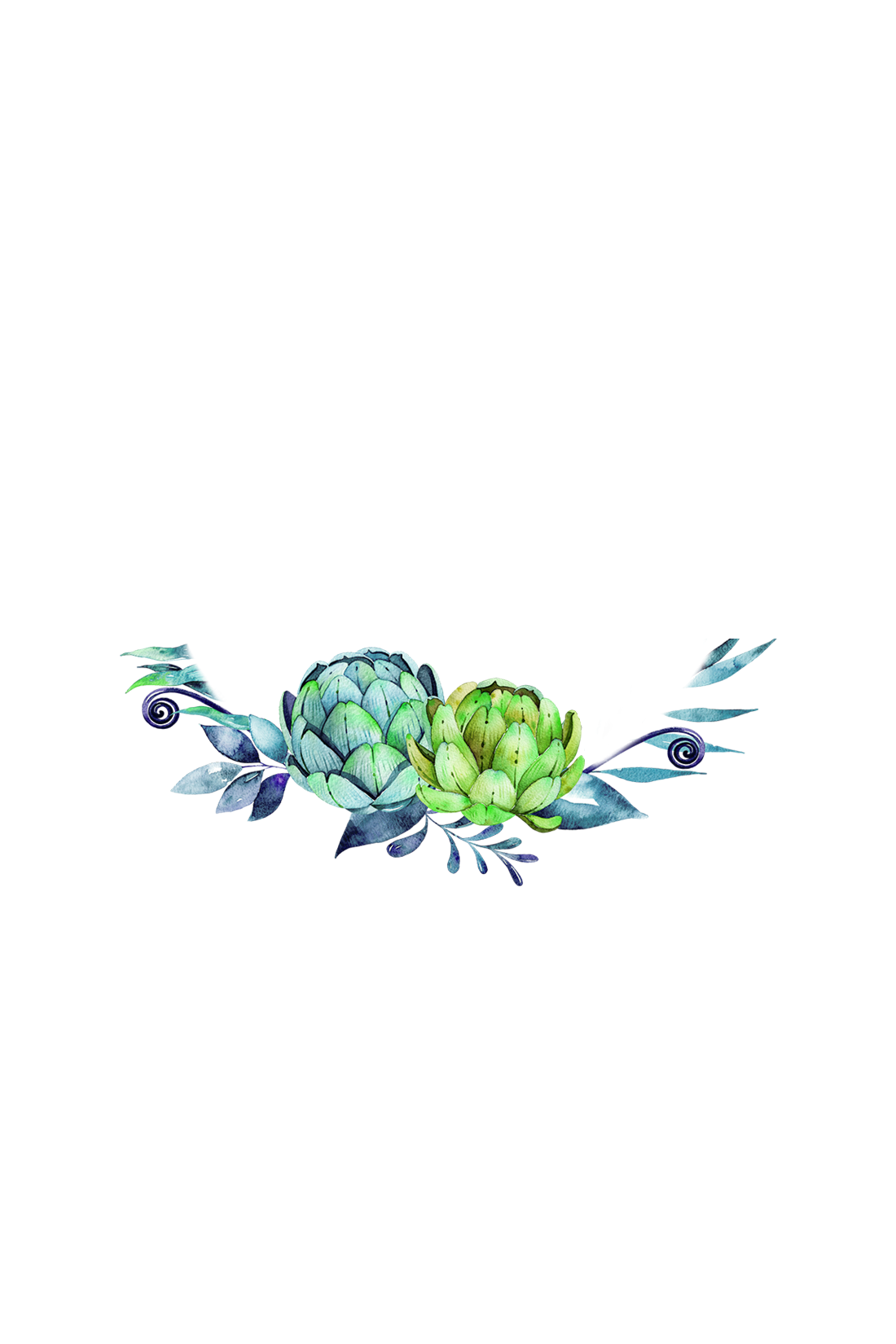 YOUR TITLE
YOUR TITLE
YOUR TITLE
添加内容添加内容添加内容添加内容添加内容添加内容添加内容添加内容添加内容添加内容添加内容添加内容添加内容添加内容
添加内容添加内容添加内容添加内容添加内容添加内容添加内容添加内容添加内容添加内容添加内容添加内容添加内容添加内容
添加内容添加内容添加内容添加内容添加内容添加内容添加内容添加内容添加内容添加内容添加内容添加内容添加内容添加内容
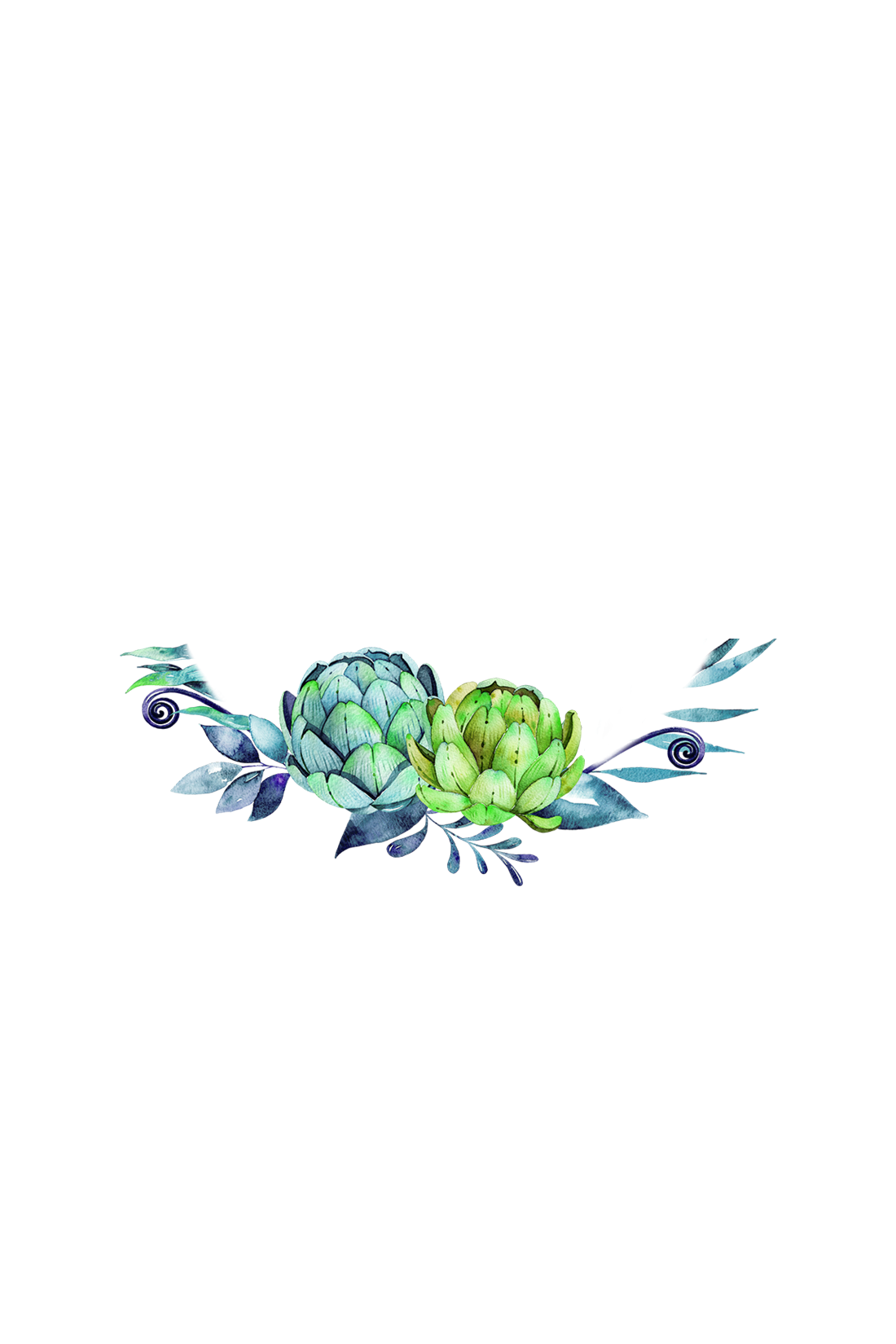 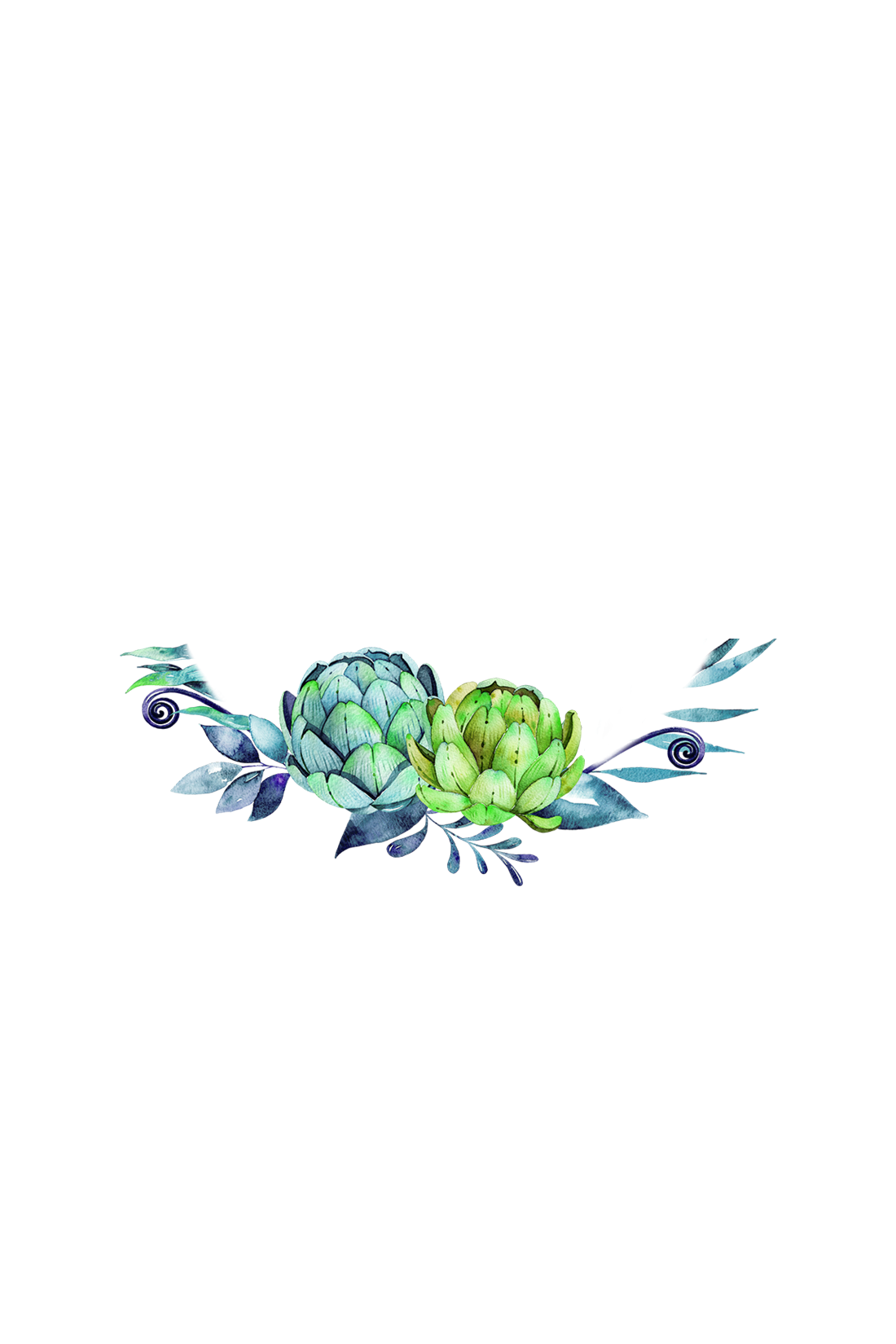 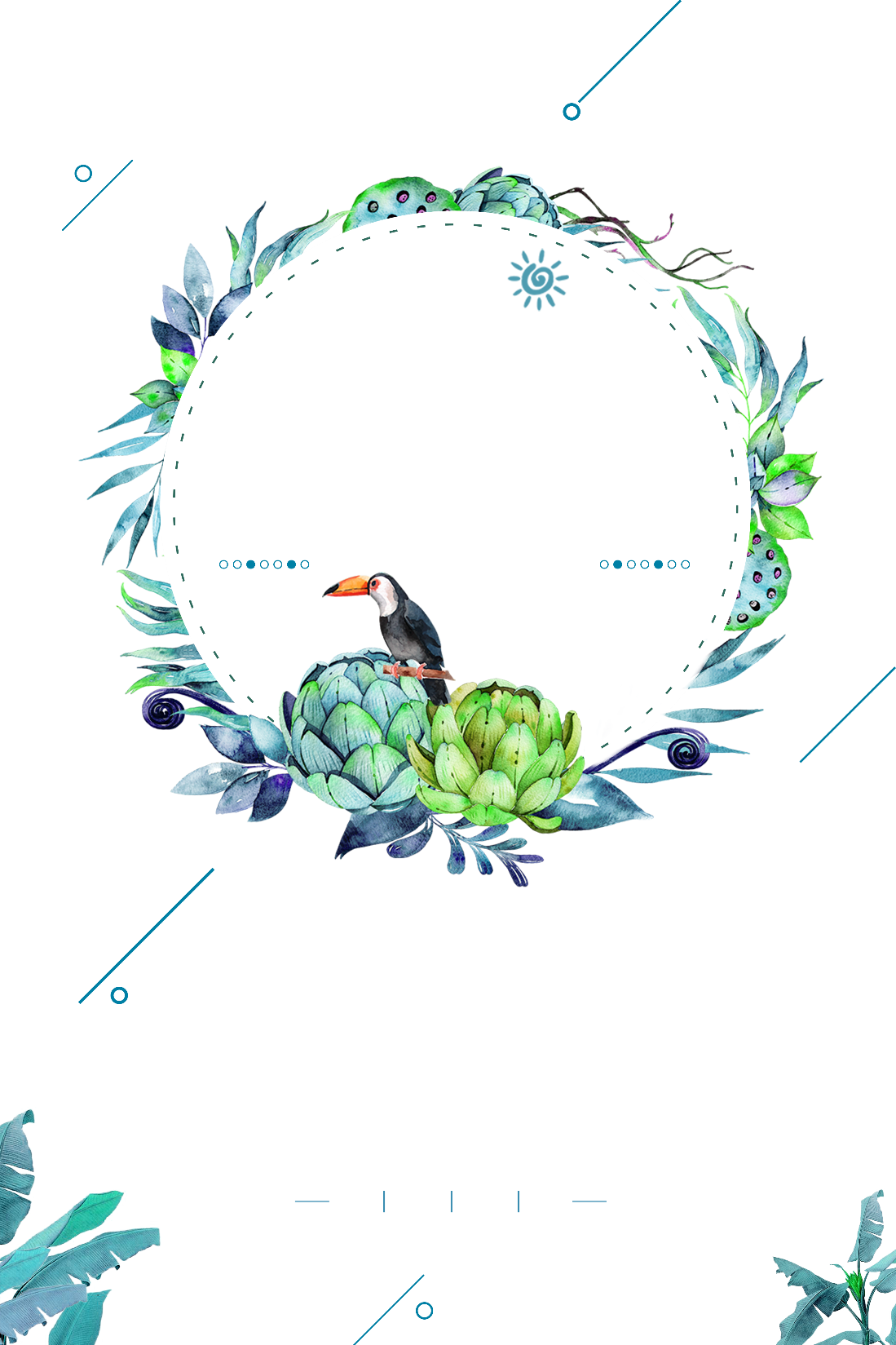 谢谢大家的耐心聆听
Life is like a sea, only the strong-willed can reach it
汇报人：xiazaii